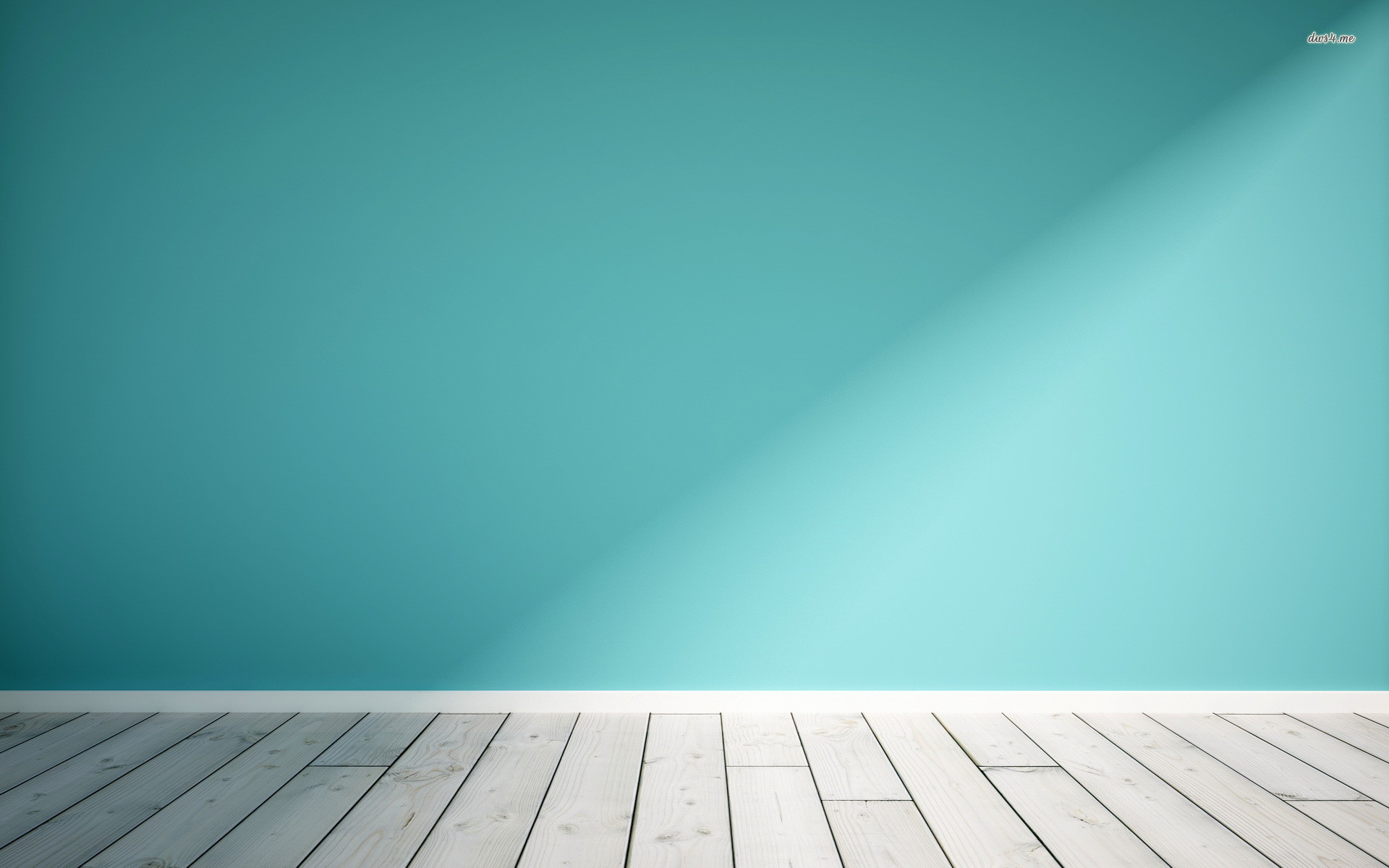 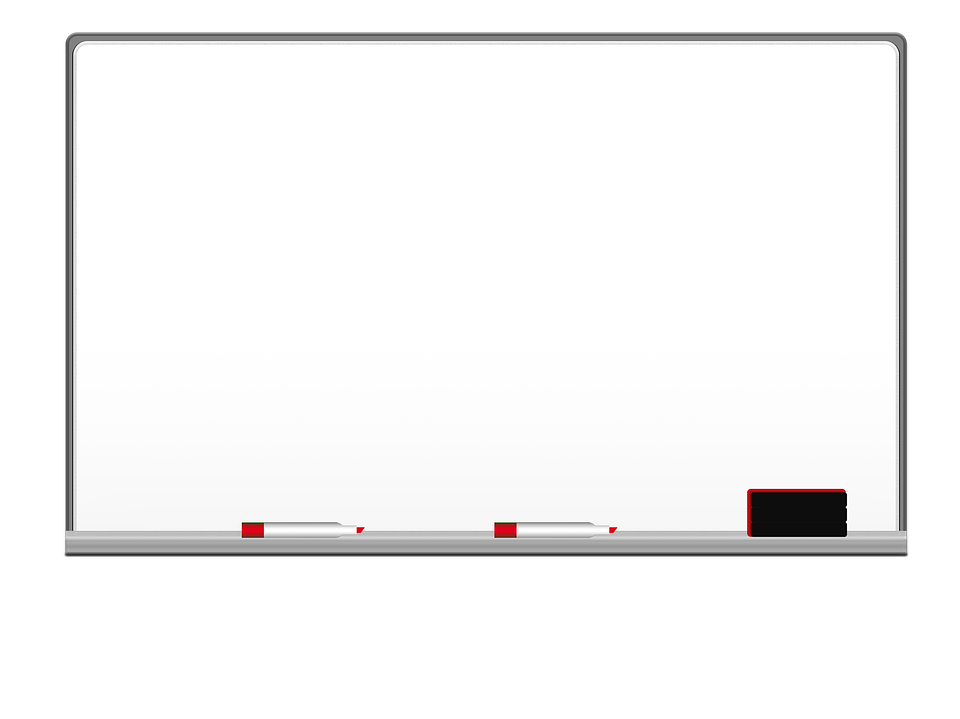 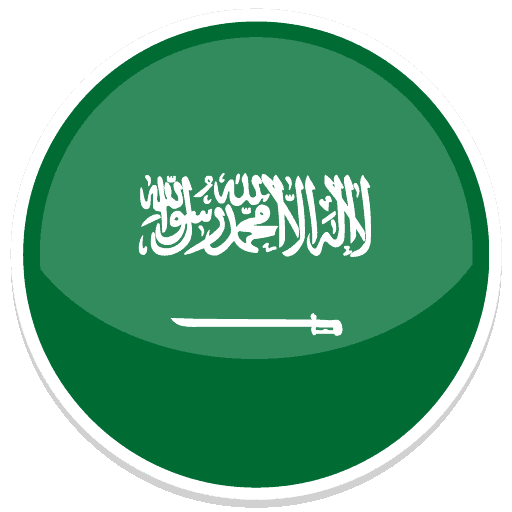 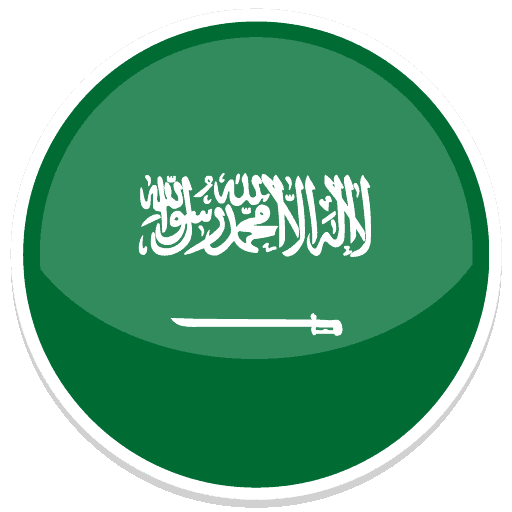 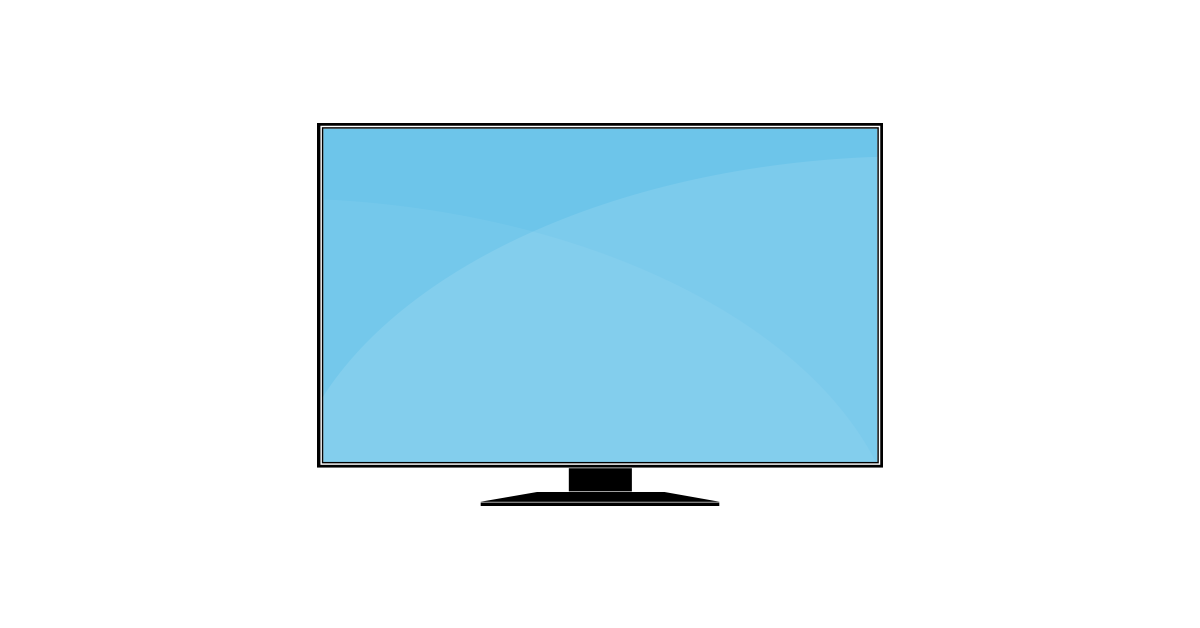 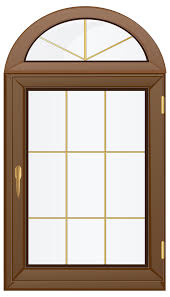 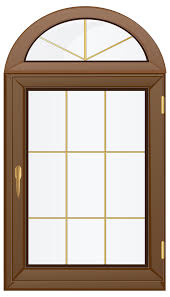 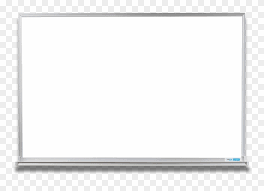 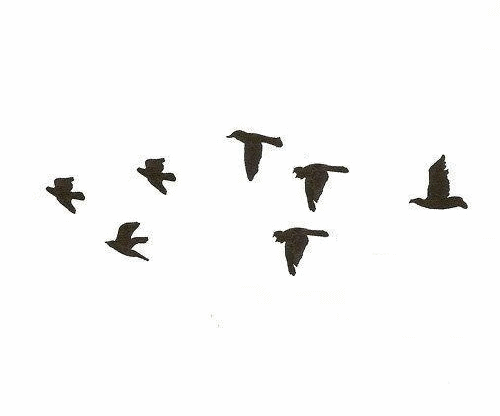 Empty classroom vector
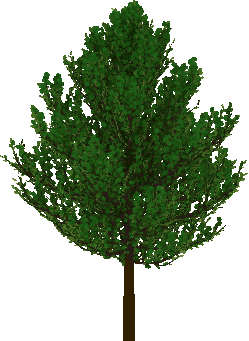 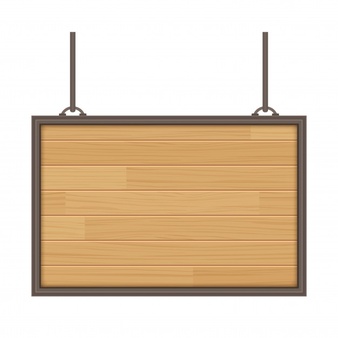 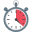 https://www.liveworksheets.com/lm2296863ck
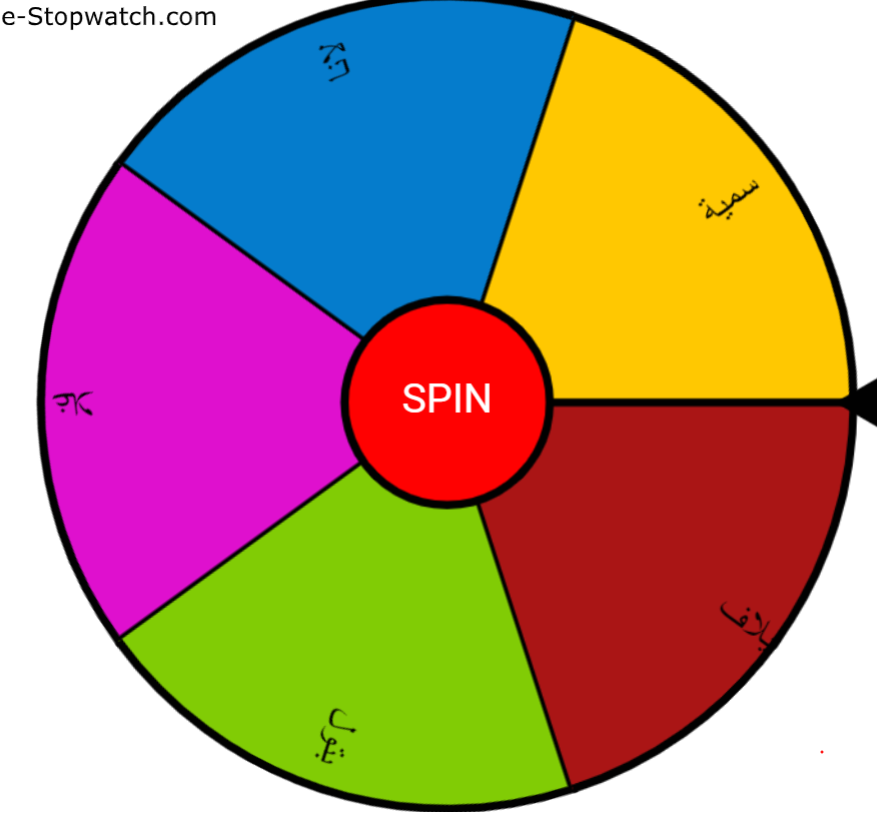 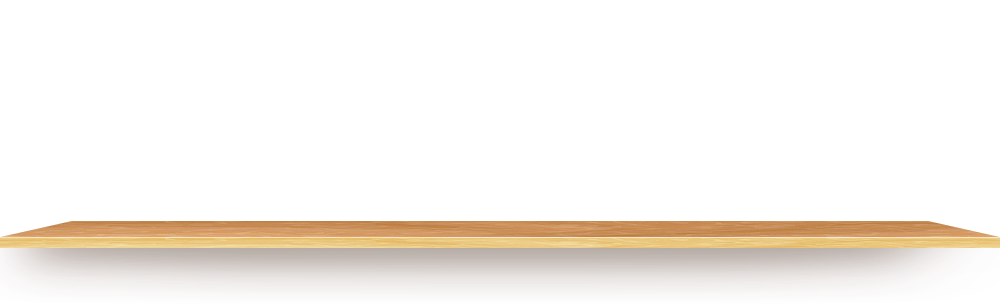 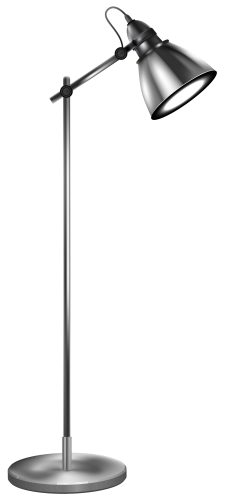 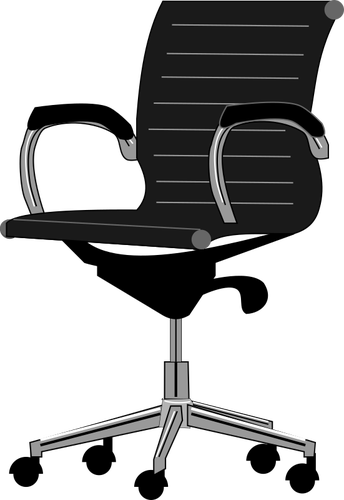 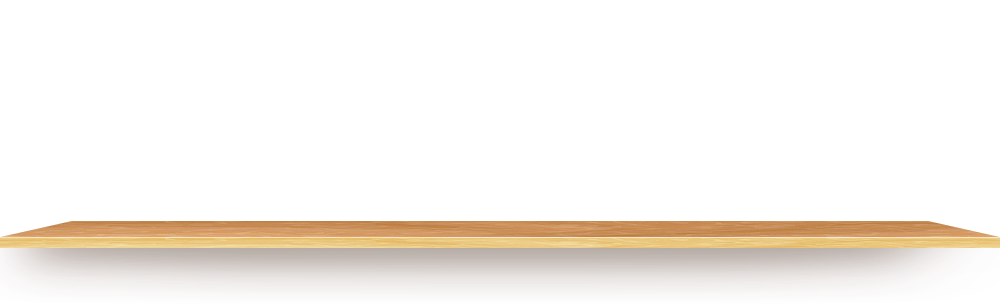 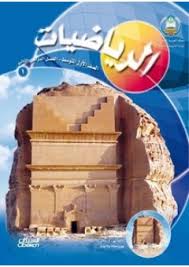 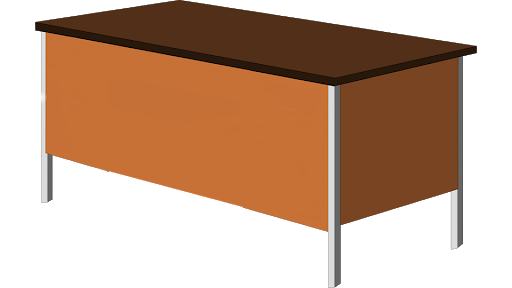 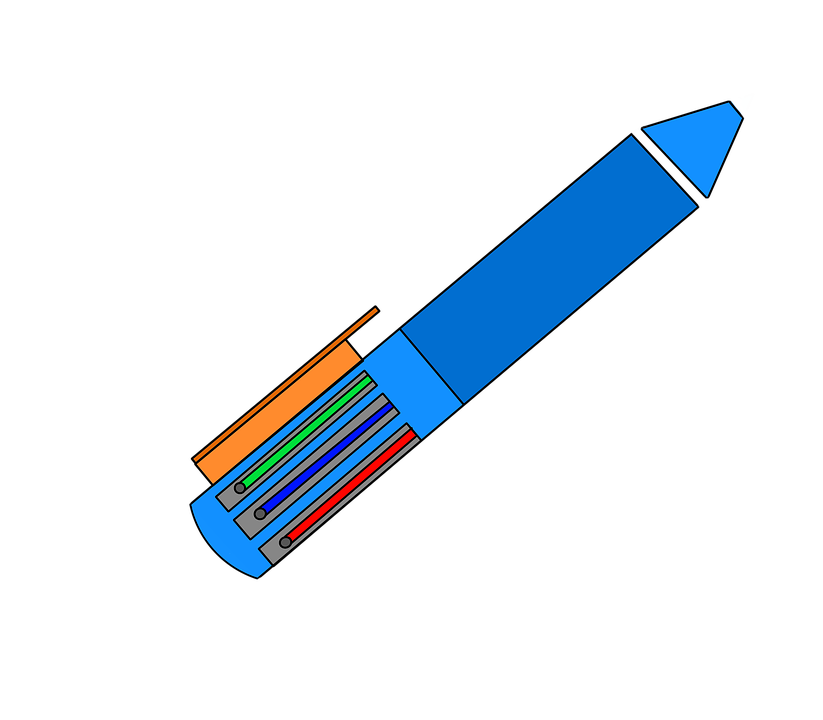 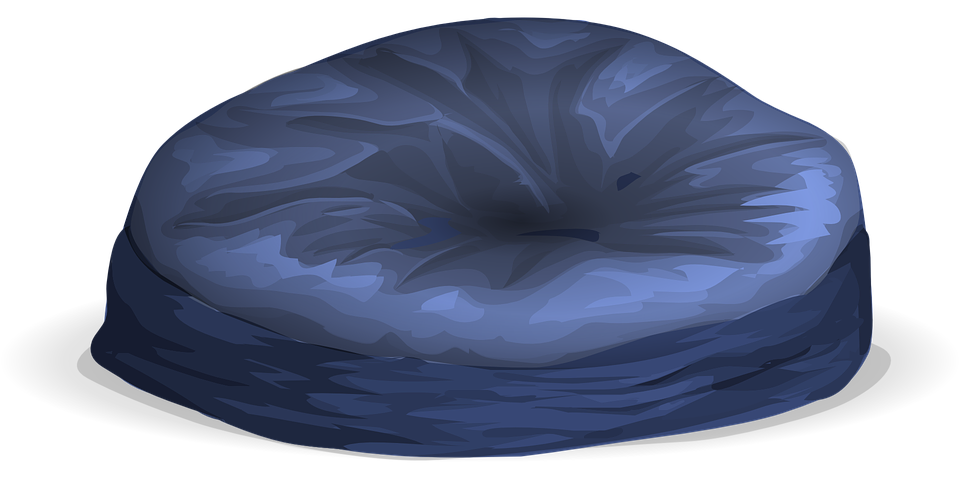 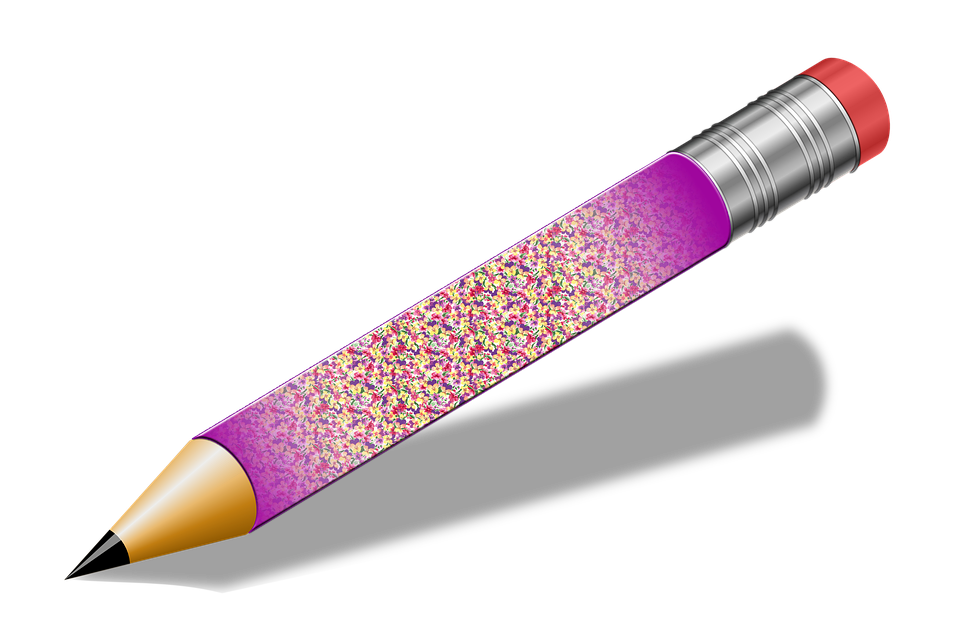 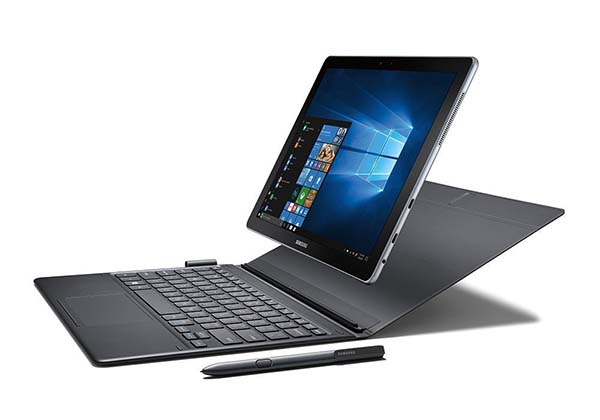 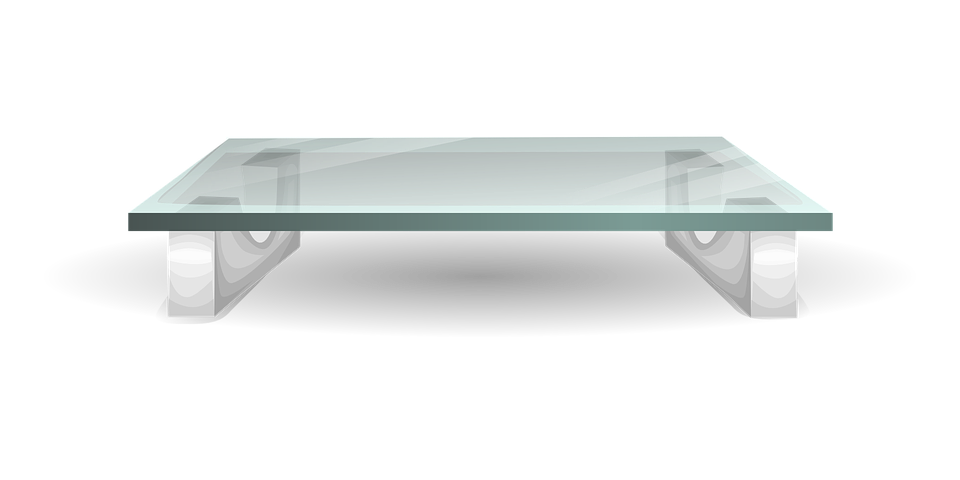 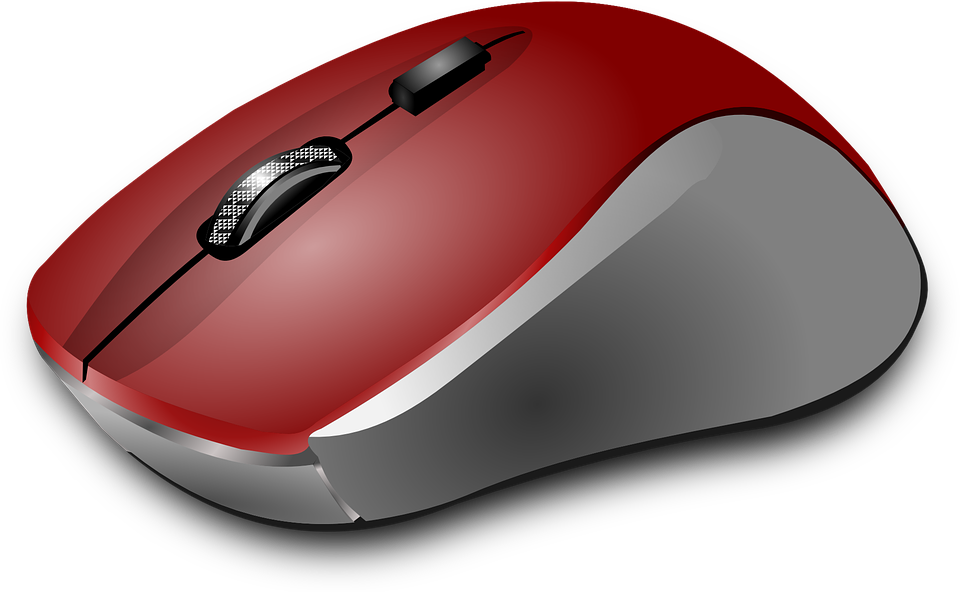 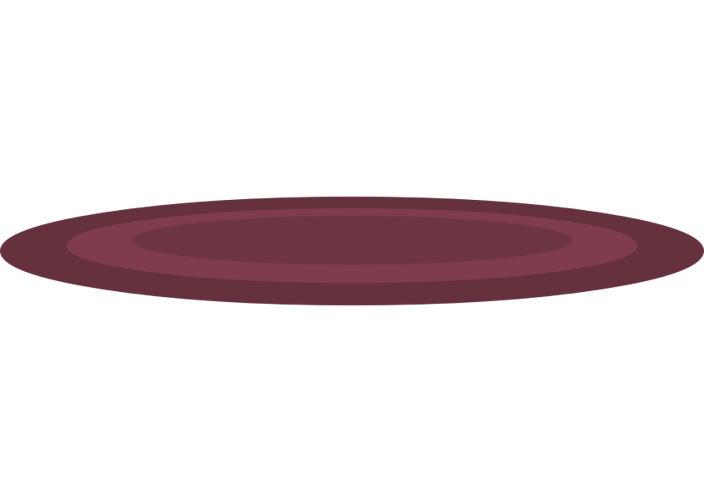 الصفحة الرئيسية
89
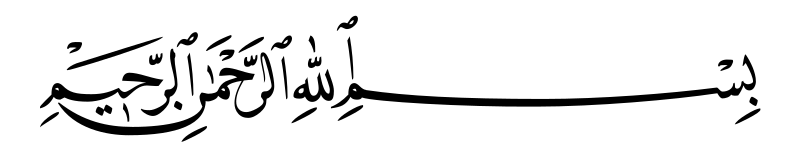 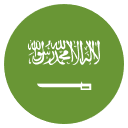 التاريخ  /  / ١٤٤هـ

 رقم الصفحة :٣٢
١-٦
المعادلات
فكرة الدرس
اكتب معادلات واحلها ذهنياً
المفردات
المعادلة
الحل
حل المعادلة
تحديد المعادلة
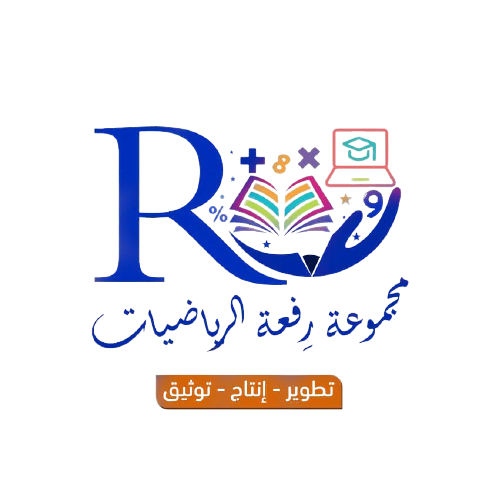 90
٣
٢
٤
١
91
الصفحة الرئيسية
92
جدول الضرب
93
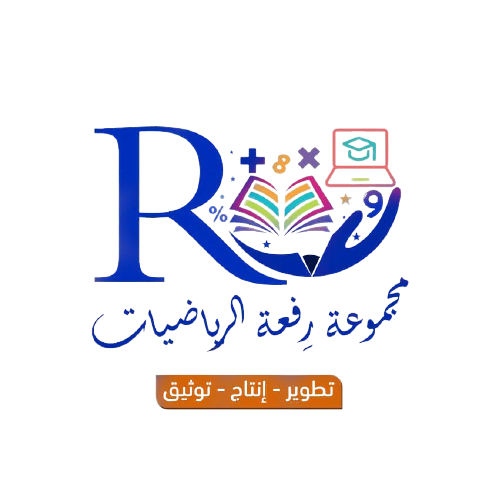 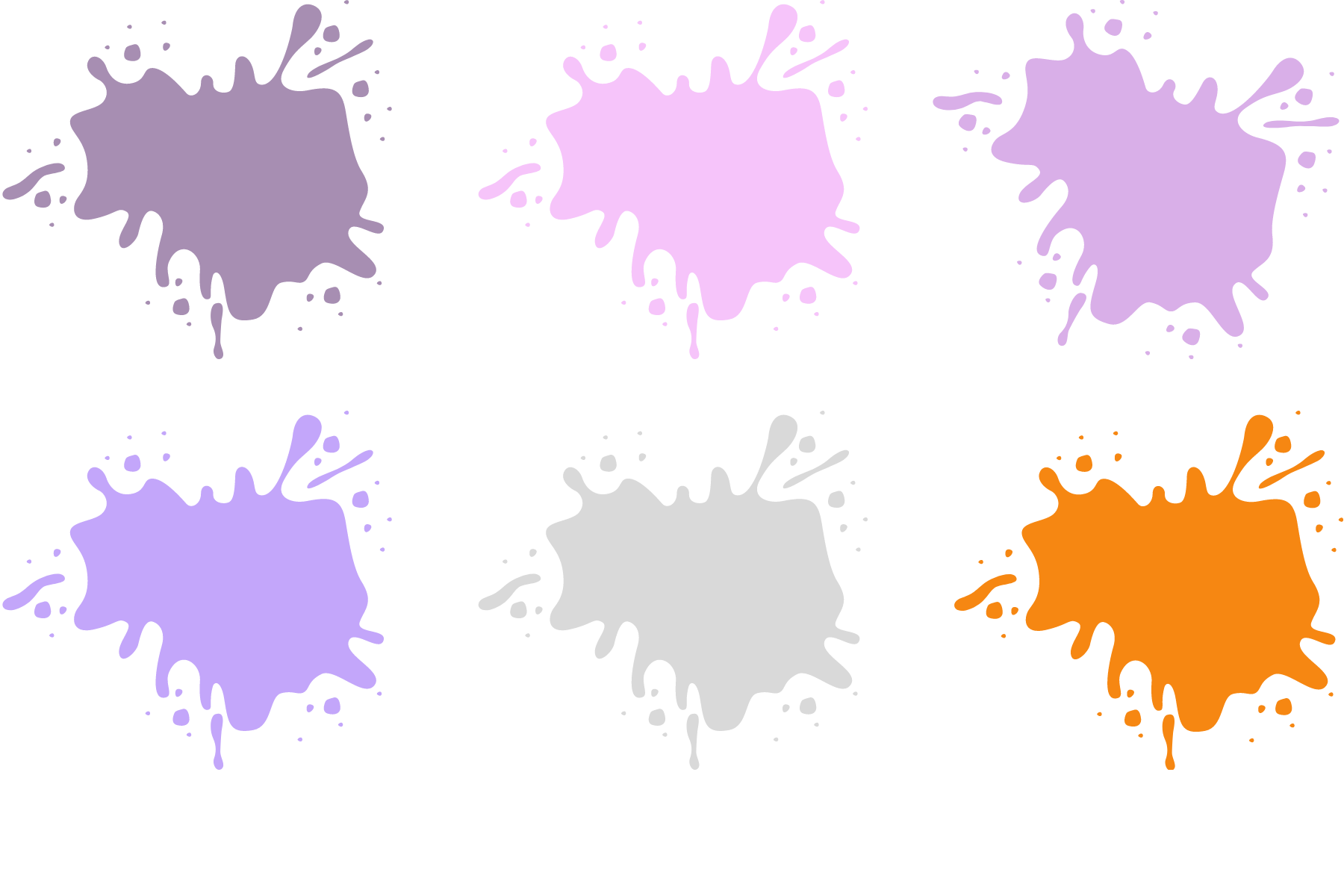 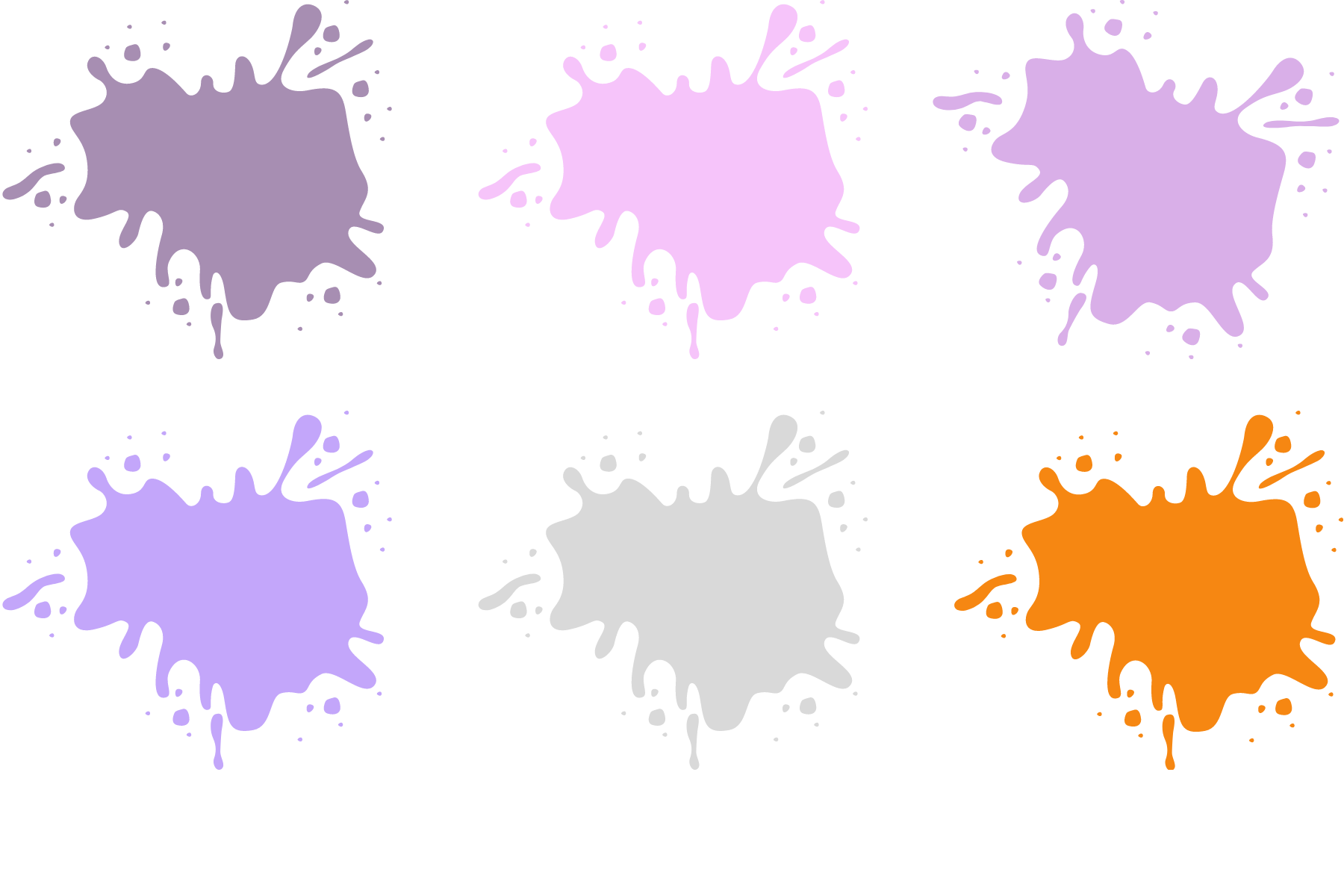 ١-٦
المعادلات
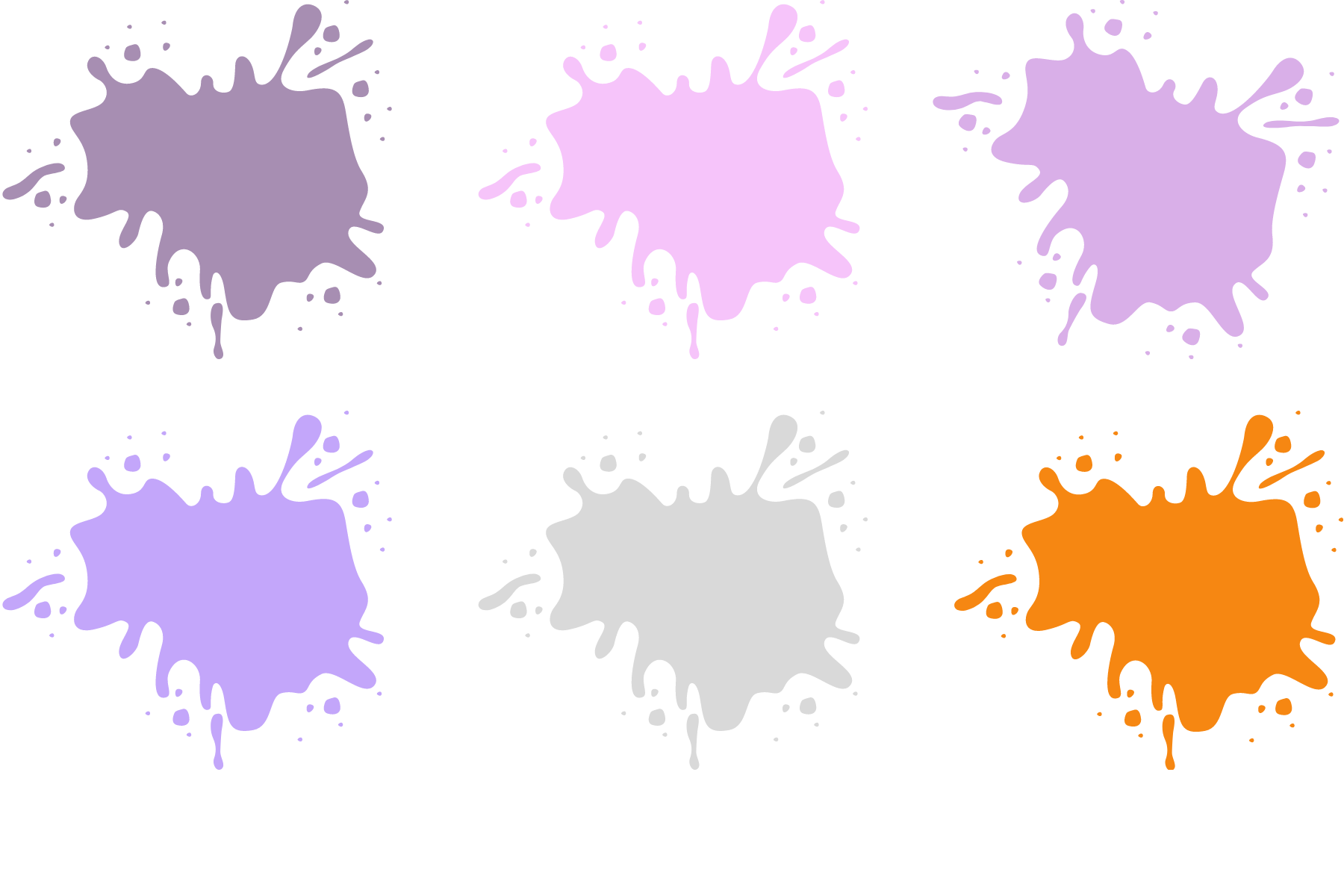 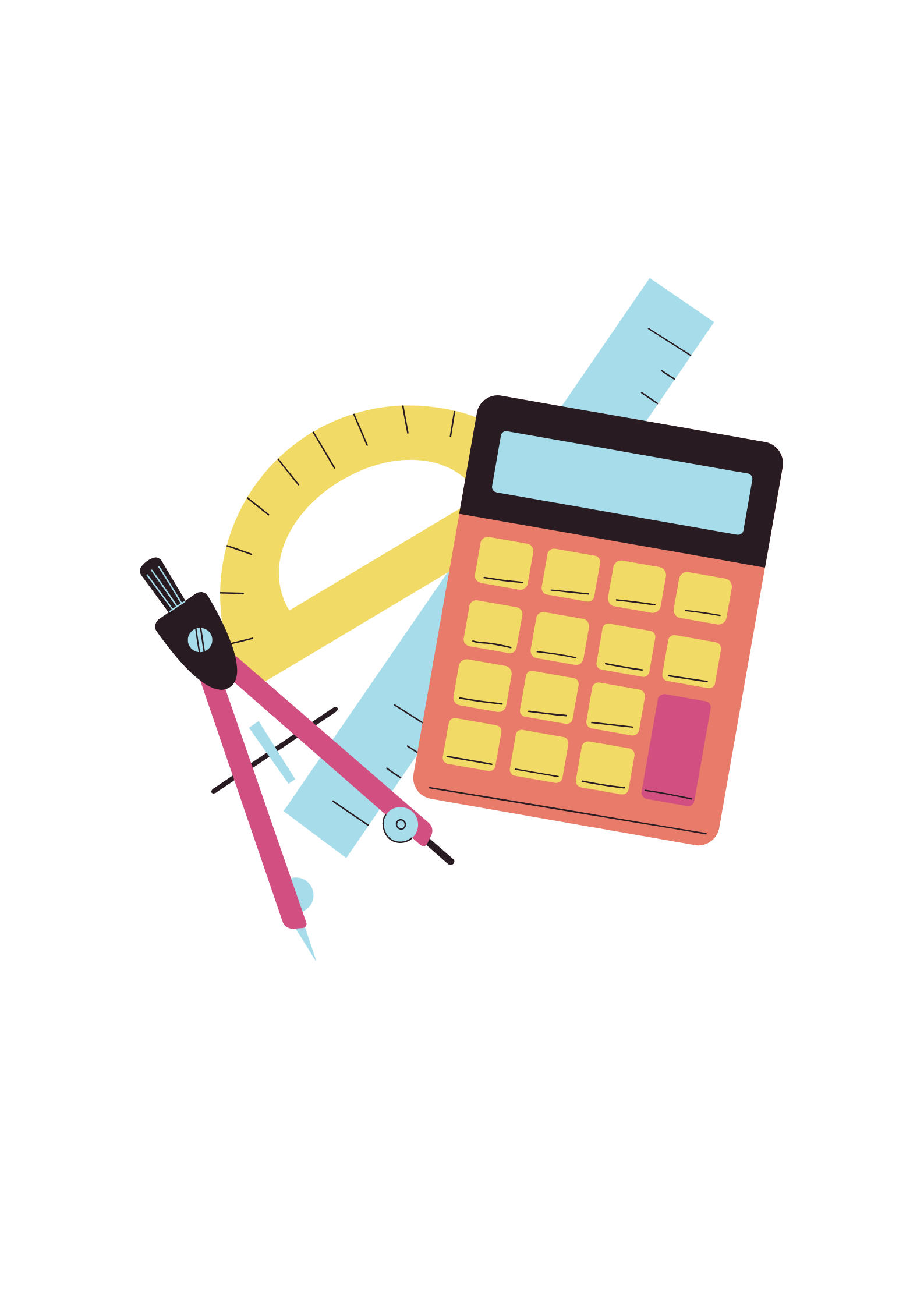 94
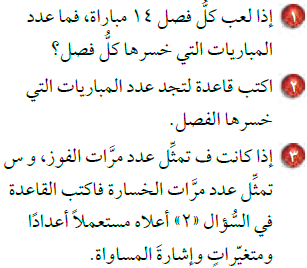 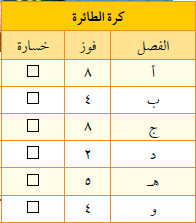 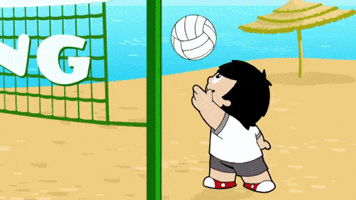 س = ١٤ ــ  ف
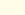 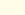 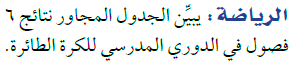 ٦
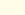 ١٠
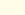 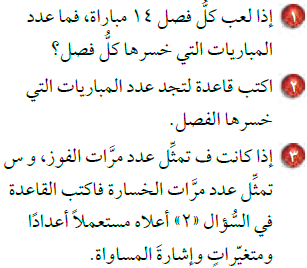 ٦
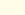 ١٢
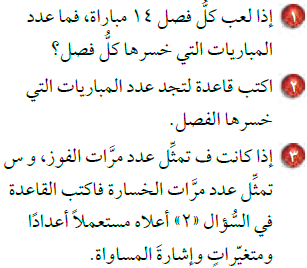 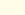 ٩
الخسارة = ١٤ ــ  الفوز
١٠
الصفحة الرئيسية ١٠
95
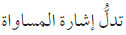 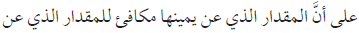 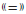 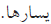 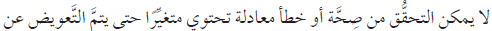 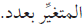 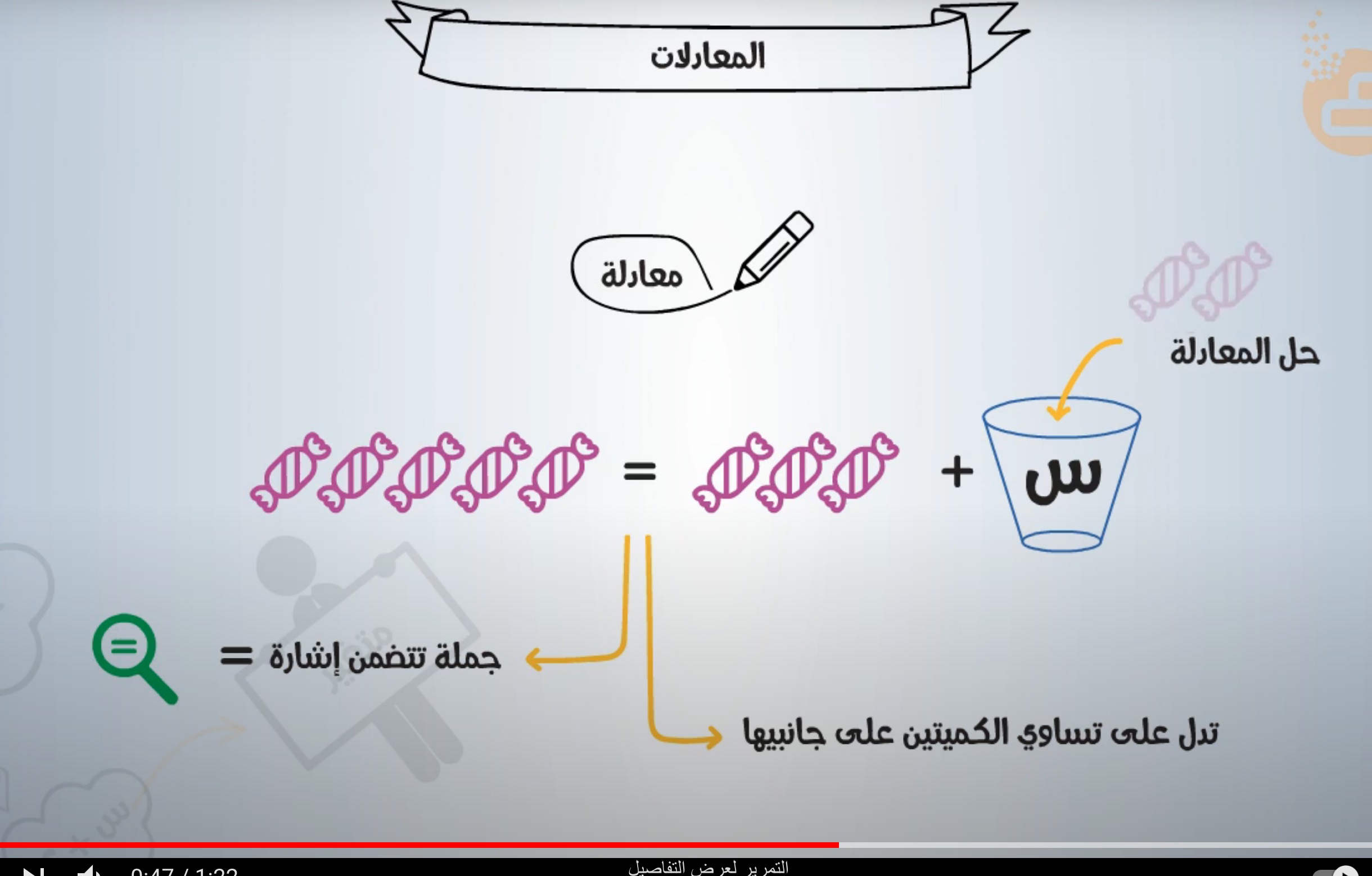 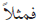 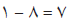 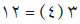 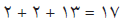 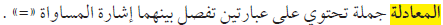 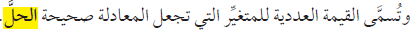 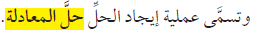 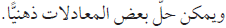 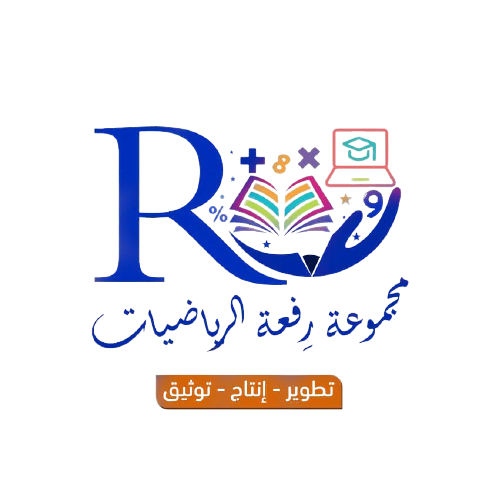 الصفحة الرئيسية ٨
96
اضغطي على الإجابات الصحيحة
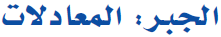 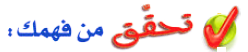 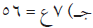 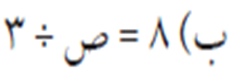 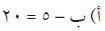 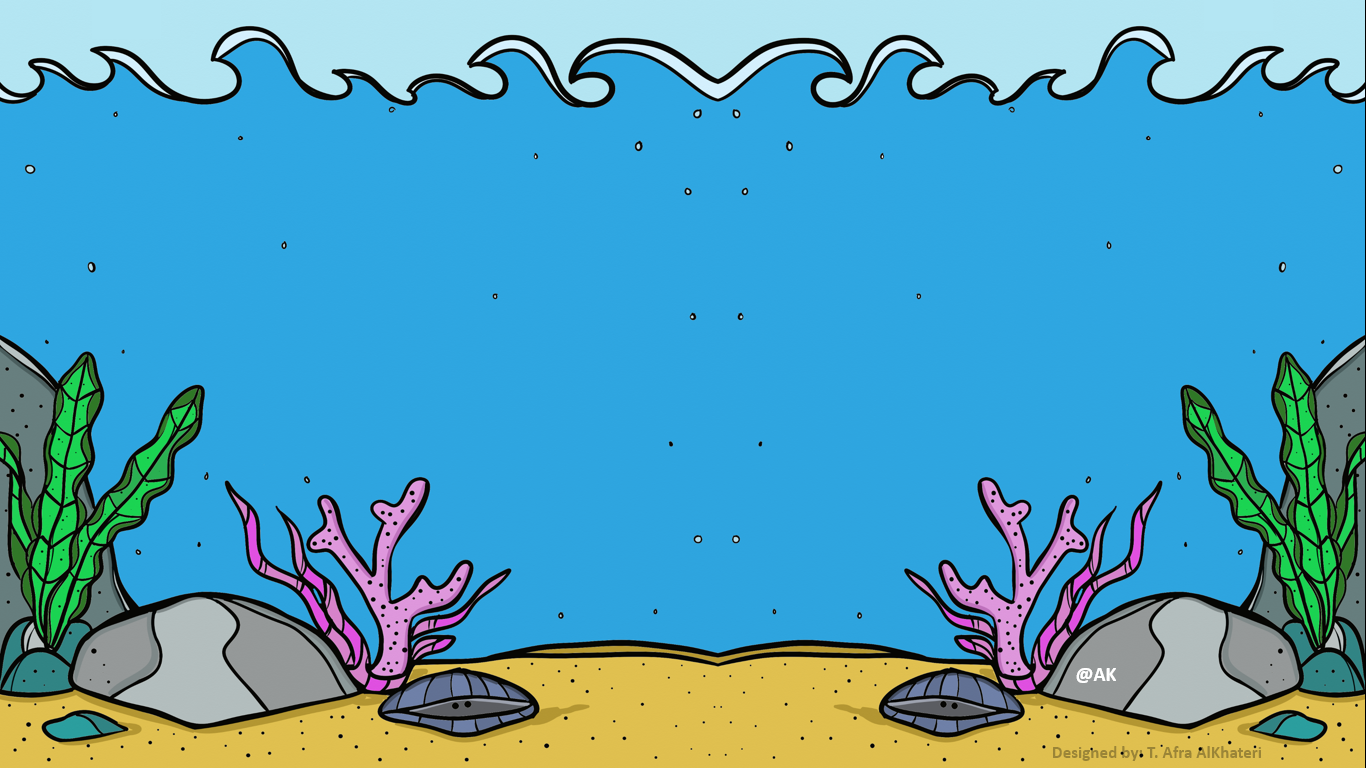 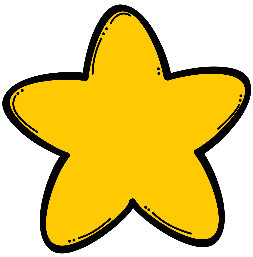 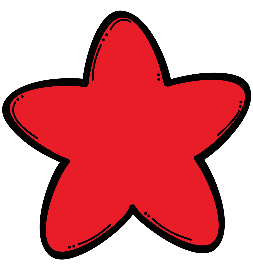 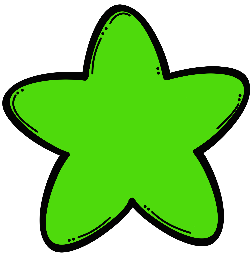 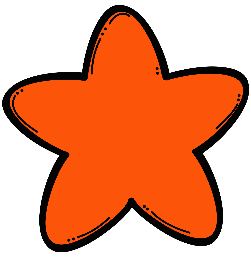 ٣٢
٥
٢٤
٤
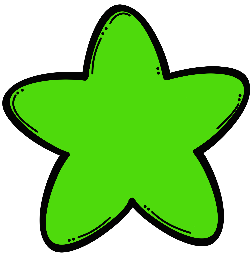 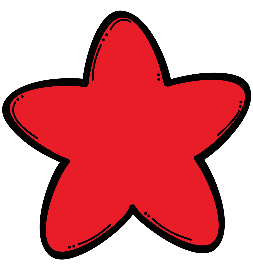 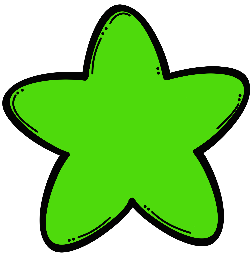 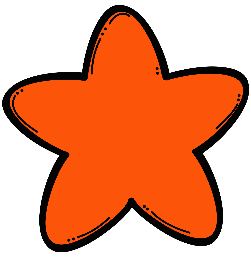 ٢٨
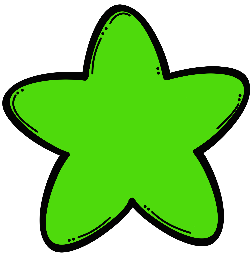 ٦٣
٣٣
٩
١٩
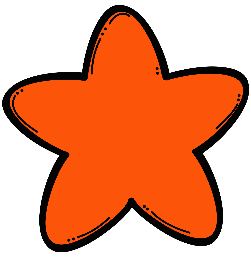 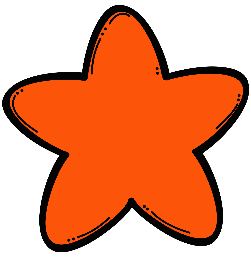 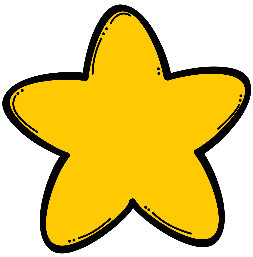 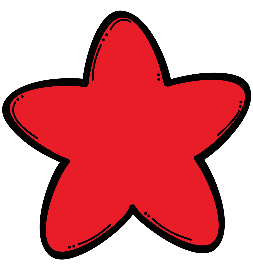 ٨
٢٥
٥٧
١٥
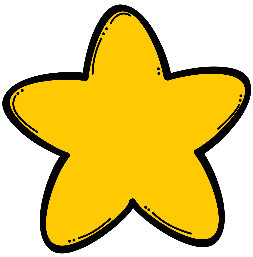 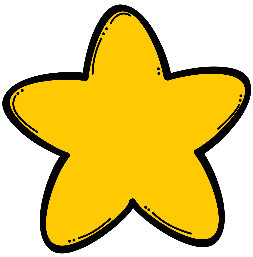 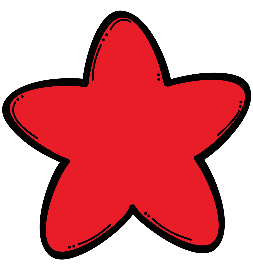 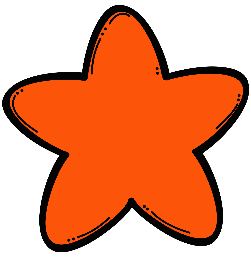 ١٧
١١
١٠٠
١
الصفحة الرئيسية ٩
97
[Speaker Notes: اذا اختفت النجمة والرقم الإجابة خاطئة اذا اختفى الرقم وبقيت النجمة الإجابة صحيحة]
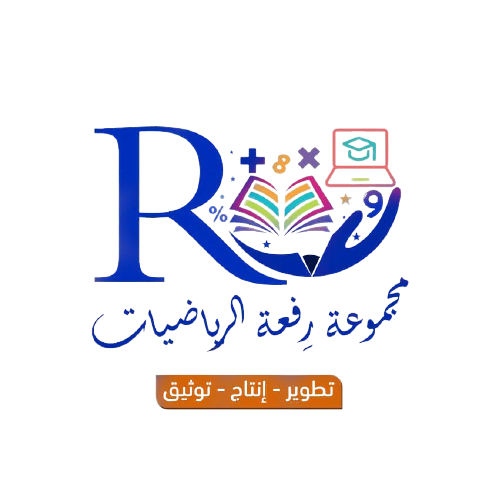 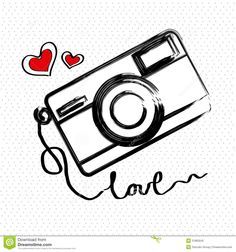 حل المعادلة  ب ــ ٥ = ٢٠  ذهنيا .
صـ٣٢
تحقق من فهمك
تحقق
ما هي قيمة ب التي تجعل المعادلة صحيحة
ب
ــ ٥  = ٢٠
٢٥
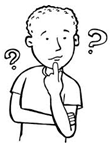 =٢٠
٢٠
الحل =
٢٥
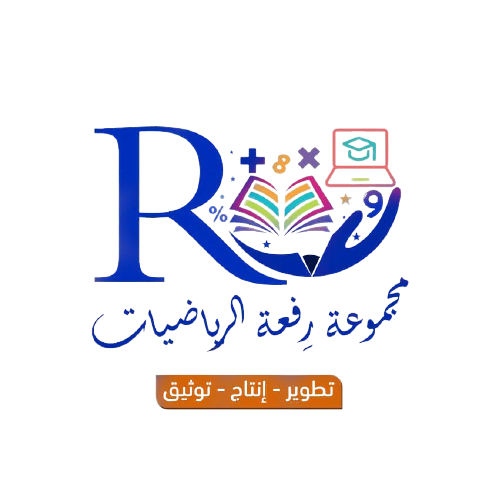 الصفحة الرئيسية ١٠
98
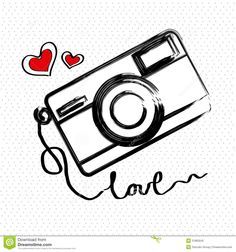 حل المعادلة ٨ = ص ÷ ٣ ذهنيا .
صـ٣٢
تحقق من فهمك
تحقق
ما هي قيمة ص التي تجعل المعادلة صحيحة
ص
٨ =      ÷ ٣
٢٤
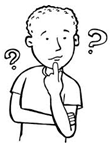 ٨
٨ =
الحل =
٢٤
الصفحة الرئيسية ١١
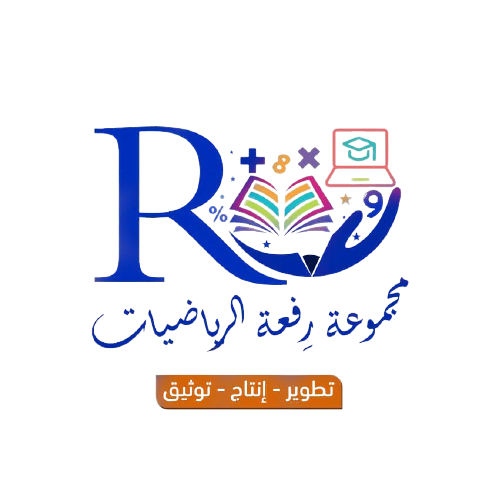 99
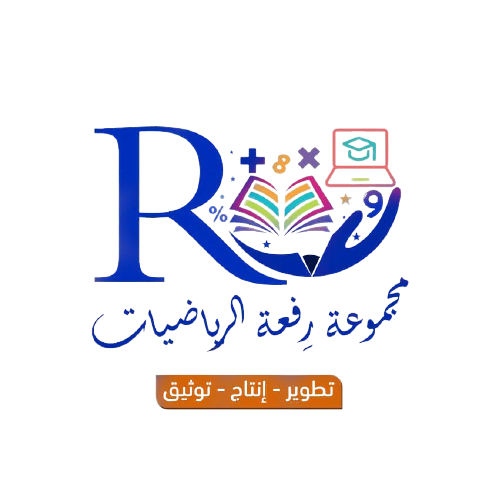 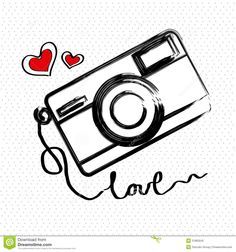 حل المعادلة ٧ ع = ٥٦  ذهنيا .
صـ٣٢
تحقق
تحقق من فهمك
ما هي قيمة ع التي تجعل المعادلة صحيحة
ع
( ٨ )
٧        = ٥٦
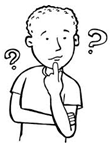 = ٥٦
٥٦
الحل =
٨
الصفحة الرئيسية ١٢
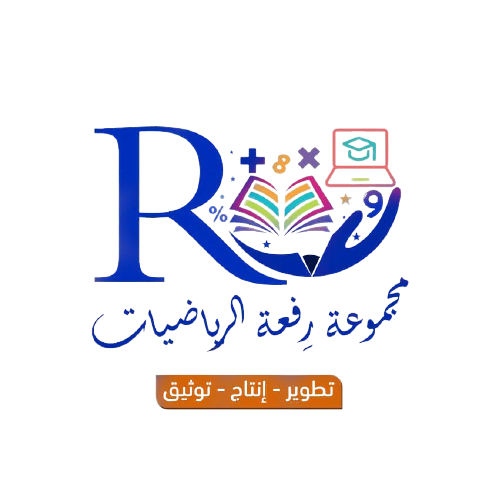 100
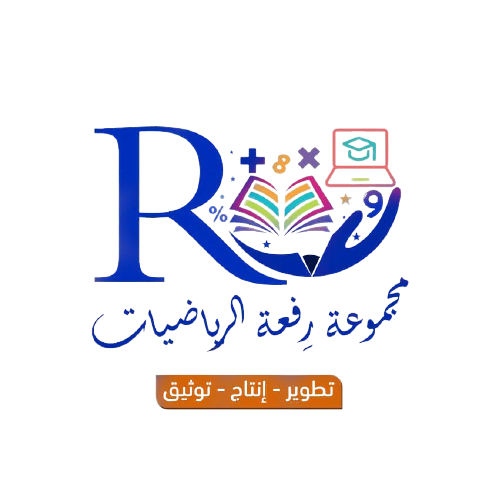 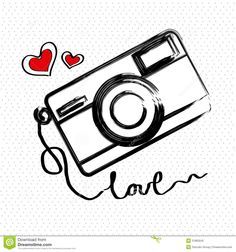 حل المعادلة  ٧٥ = و + ٧٢  ذهنيا .
تأكد
صـ٣٣
تأكد
ما هي قيمة و التي تجعل المعادلة صحيحة
٧٥ =     + ٧٢
٣
٣
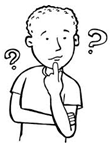 ٧٥
٧٥ =
الحل =
٣
الصفحة الرئيسية ١٣
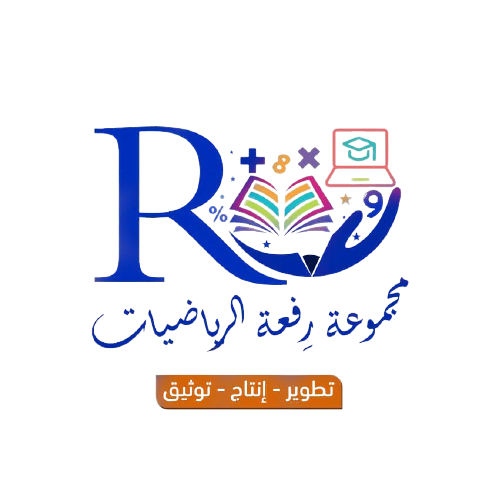 101
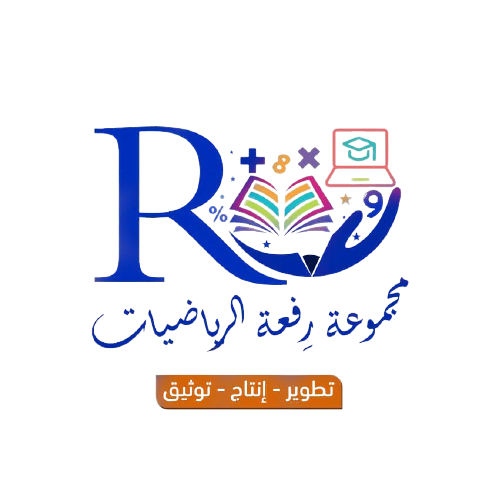 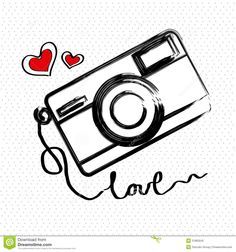 حل المعادلة  ص ــ ١٨ = ٢٠  ذهنيا .
تأكد
صـ٣٣
تأكد
ما هي قيمة ص التي تجعل المعادلة صحيحة
ص
ــ ١٨  = ٢٠
٣٨
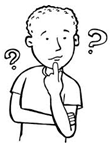 = ٢٠
٢٠
الحل =
٣٨
الصفحة الرئيسية ١٤
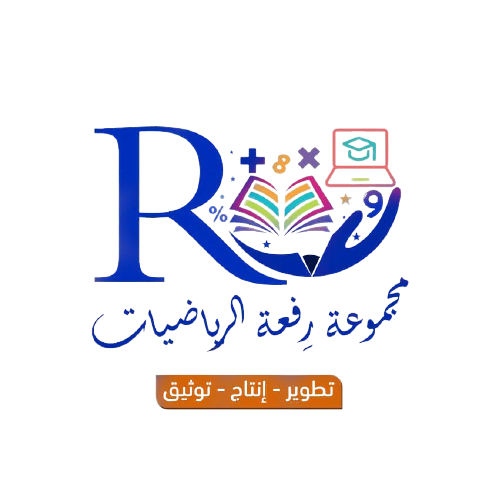 102
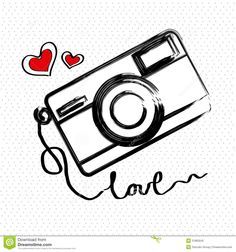 حل المعادلة  د = ٦  ذهنيا .
تأكد
صـ٣٣
تأكد
٩
ما هي قيمة ص التي تجعل المعادلة صحيحة
د
٥٤
= ٦
٩
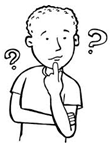 = ٦
٦
الحل =
٥٤
الصفحة الرئيسية ١٥
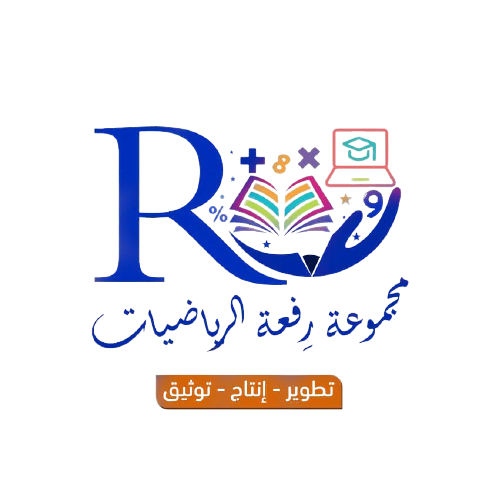 103
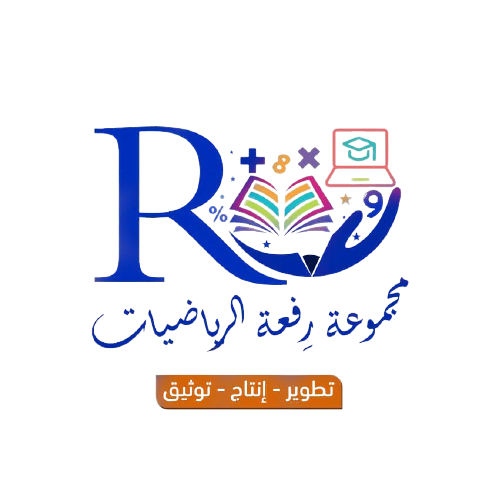 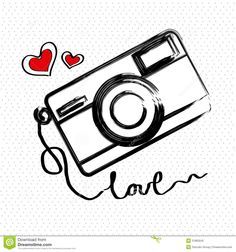 صـ٣٣
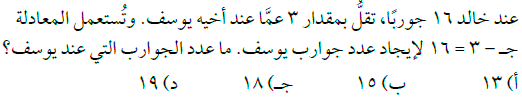 تحقق
تحقق من فهمك
ما هي قيمة جـ التي تجعل المعادلة صحيحة
جـ
ــ ٣ = ١٦
١٩
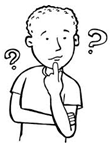 = ١٦
١٦
عدد الجوارب =
١٩
الصفحة الرئيسية ١٦
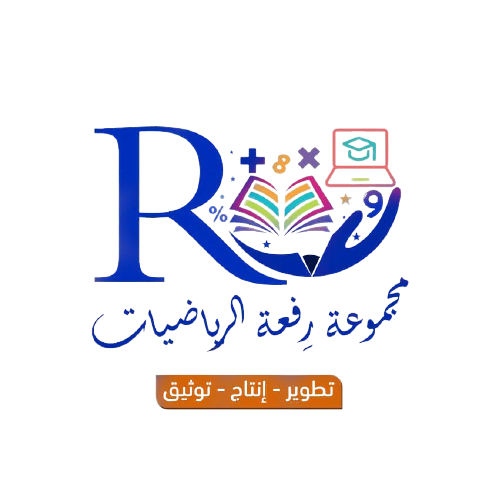 104
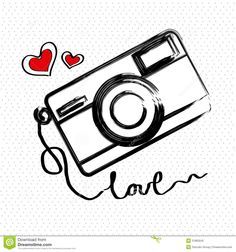 صـ٣٤
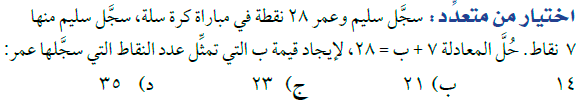 تأكد
تأكد
ما هي قيمة ب التي تجعل المعادلة صحيحة
ب
٧ +     = ٢٨
٢١
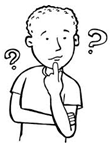 = ٢٨
٢٨
عدد النقاط =
٢١
الصفحة الرئيسية ١٧
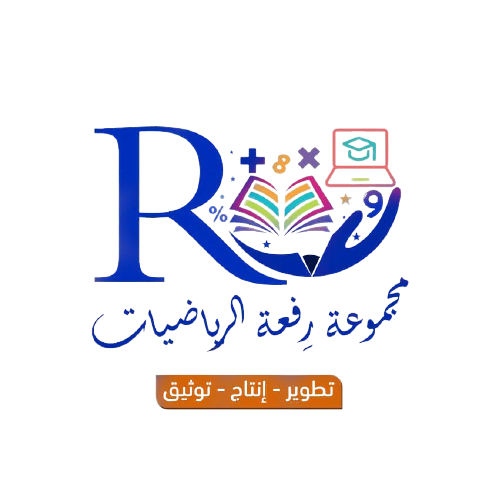 105
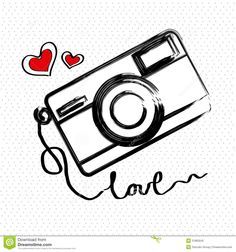 صـ٣٣
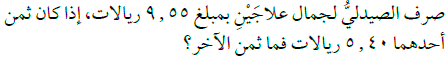 تحقق من فهمك
تحقق
ثمن العلاج الأول + ثمن العلاج الآخر = ٩.٥٥
ما هي قيمة ع التي تجعل المعادلة صحيحة
ع
٥.٤٠ +           = ٩.٥٥
٤.١٥
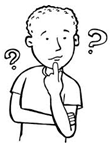 = ٩.٥٥
٩.٥٥
ثمن العلاج الآخر =
٤.١٥
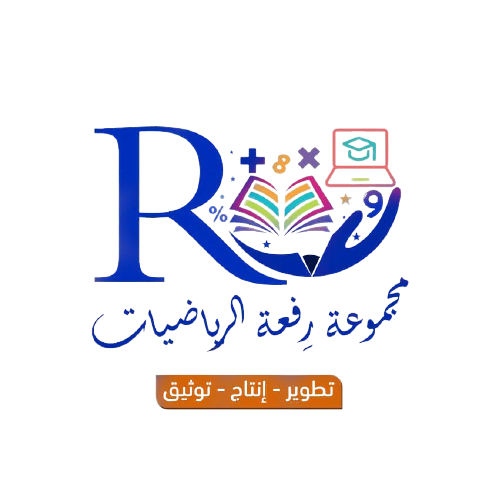 الصفحة الرئيسية ١٨
106
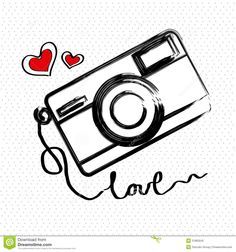 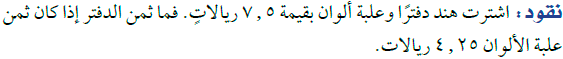 تأكد
تأكد
صـ٣٤
ثمن الدفتر + ثمن علبة الألوان = ٧.٥
ما هي قيمة د التي تجعل المعادلة صحيحة
د
٣.٢٥
+ ٤.٢٥  = ٧.٥
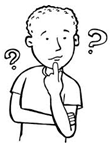 = ٧.٥
٧.٥
ثمن الدفتر =
٣.٢٥
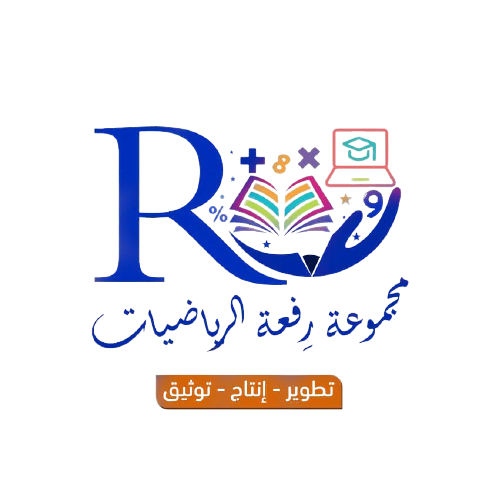 الصفحة الرئيسية ١٩
107
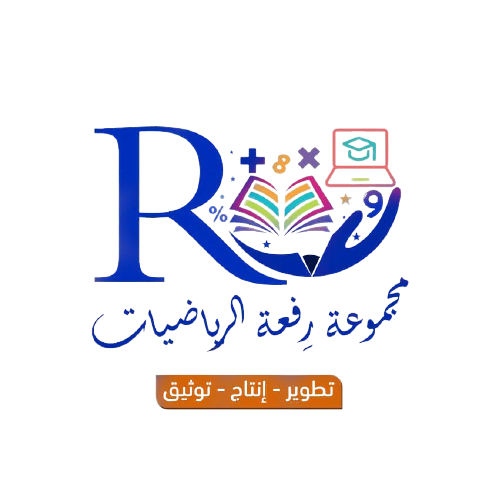 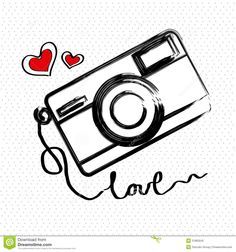 حل المعادلة  ب +٧ = ١٣  ذهنيا .
تدرب
صـ٣٤
تدرب
ما هي قيمة ب التي تجعل المعادلة صحيحة
ب
+ ٧  = ١٣
٦
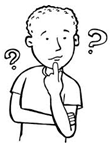 =١٣
١٣
الحل =
٦
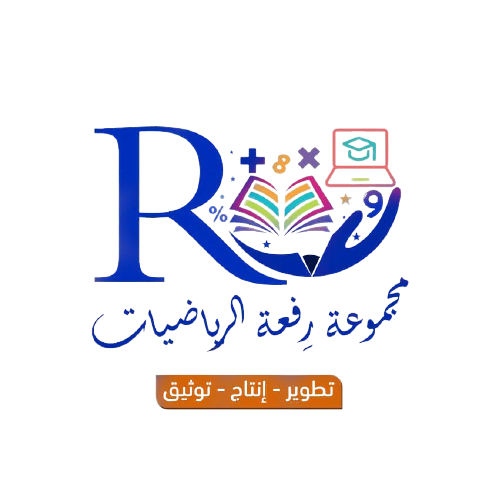 الصفحة الرئيسية ٢٠
108
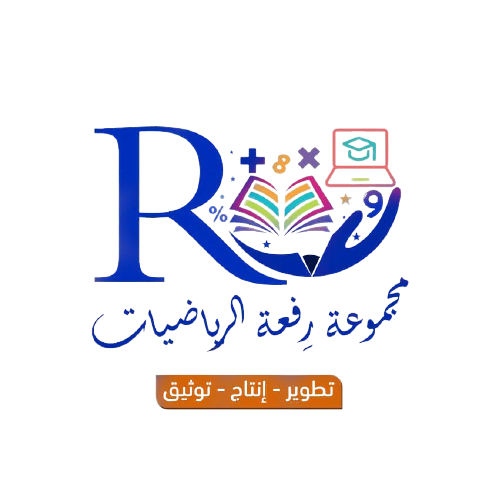 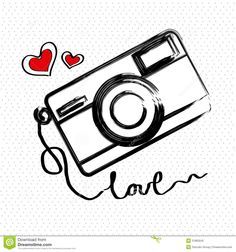 حل المعادلة  ص -١٤ = ٢٠  ذهنيا .
تدرب
صـ٣٤
تدرب
ما هي قيمة ب التي تجعل المعادلة صحيحة
ص
٣٤
-١٤  = ٢٠
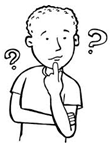 =٢٠
٢٠
الحل =
٣٤
الصفحة الرئيسية ٢١
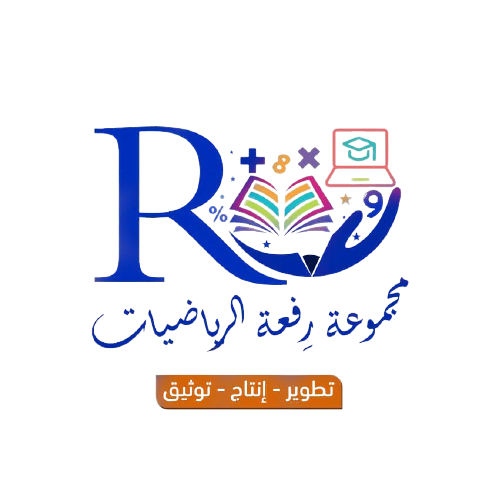 109
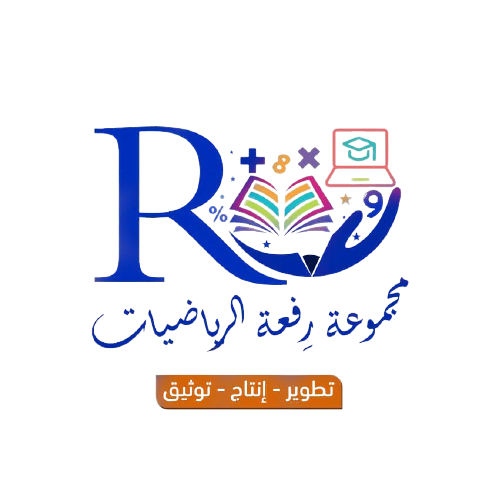 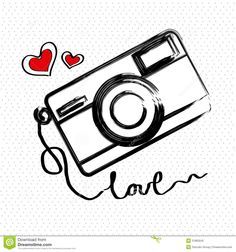 حل المعادلة ٧٧ = ٧ت  ذهنيا .
صـ٣٤
تدرب
تدرب
ما هي قيمة ع التي تجعل المعادلة صحيحة
٧٧   =
ت
( ١١ )
٧
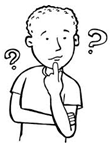 = ٧٧
٧٧
الحل =
١١
الصفحة الرئيسية ٢٢
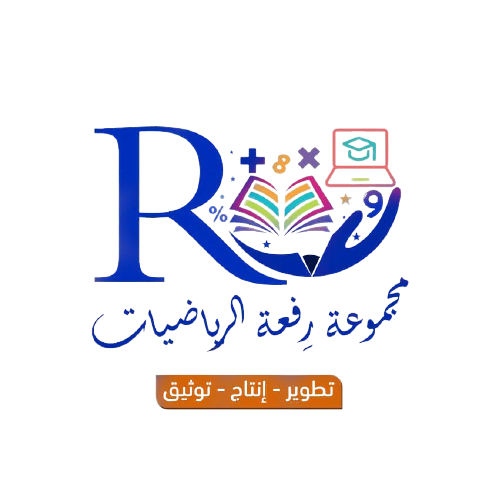 110
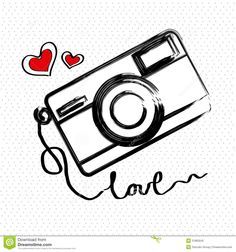 حل المعادلة  ن = ٣٠  ذهنيا .
صـ٣٤
تدرب
تدرب
٦
ن
= ٣٠
ما هي قيمة ن التي تجعل المعادلة صحيحة
٦
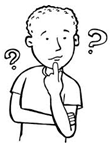 ٥
= ٥
الحل =
٥
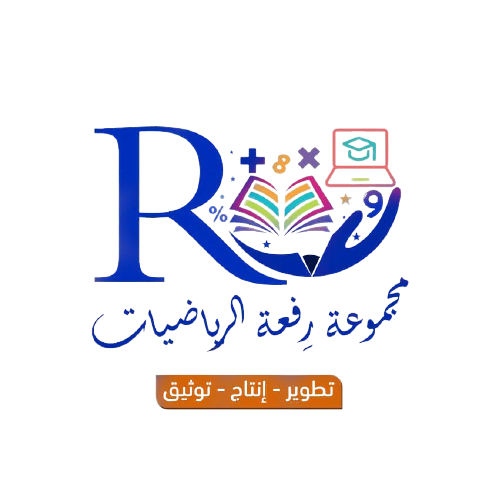 الصفحة الرئيسية ٢٣
111
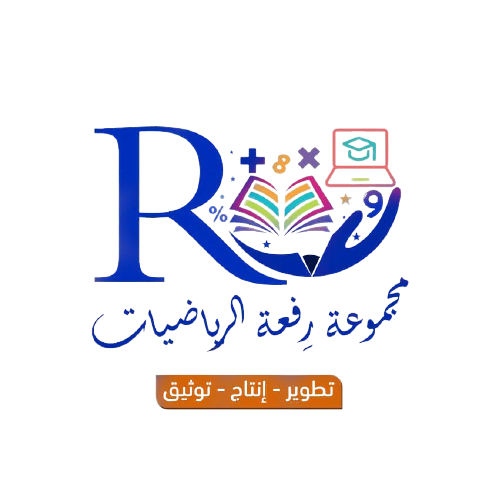 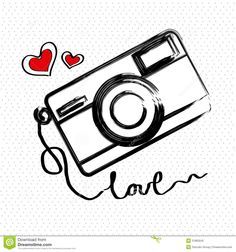 صـ٣٤
حل المعادلة ٧ ع = ٥٦  ذهنيا .
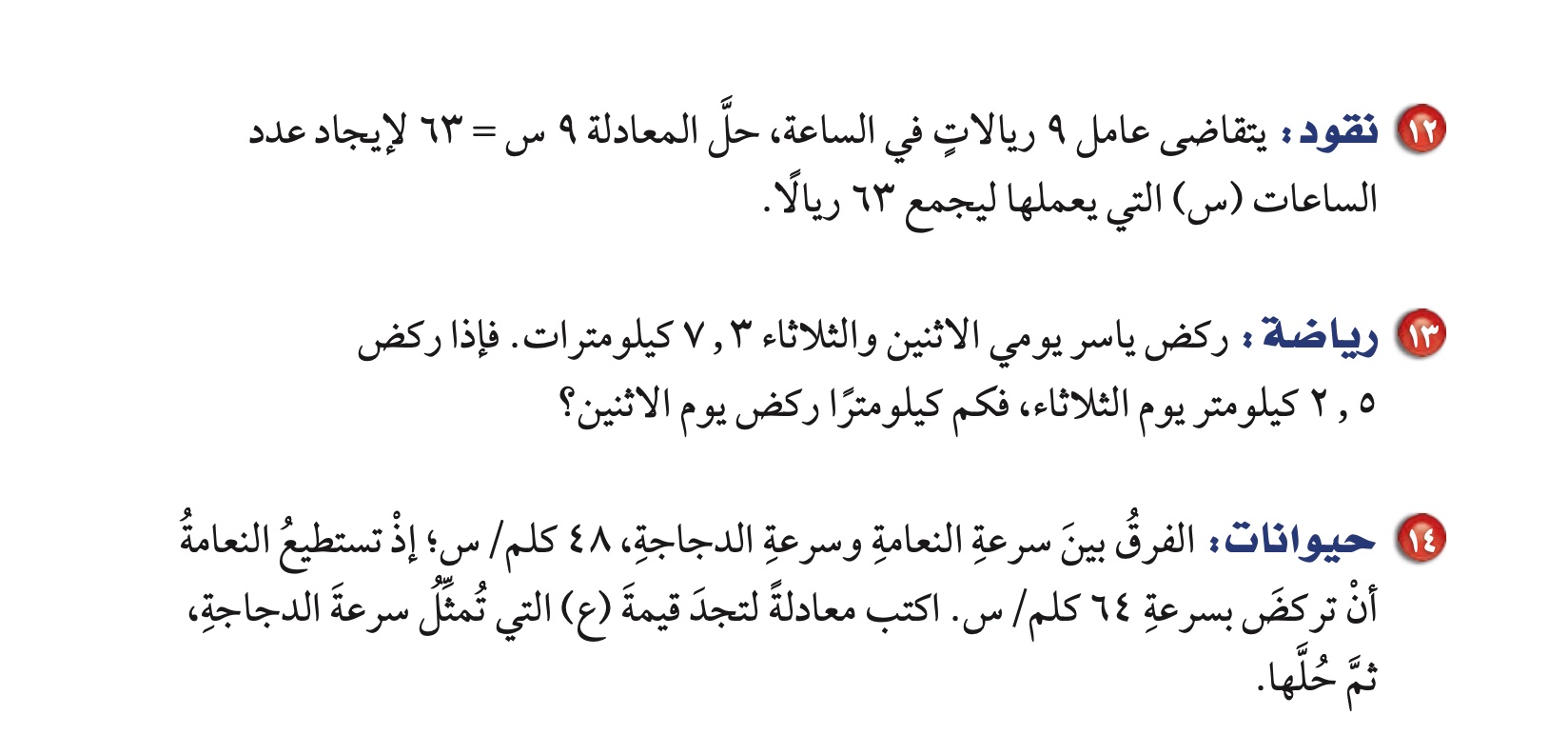 صـ٣٢
تحقق
تدرب
ما هي قيمة ع التي تجعل المعادلة صحيحة
س
٩        = ٦٣
( ٧ )
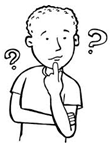 = ٦٣
٦٣
الحل =
٧
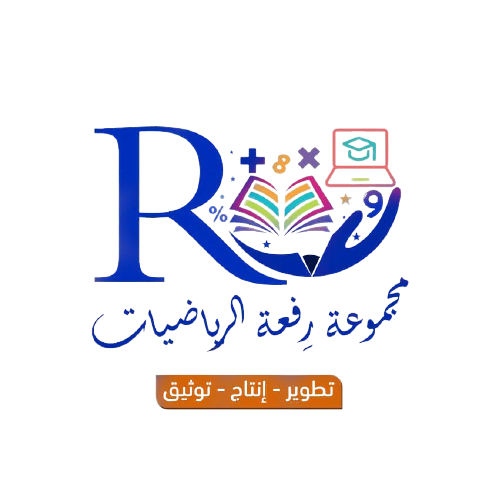 الصفحة الرئيسية ٢٤
112
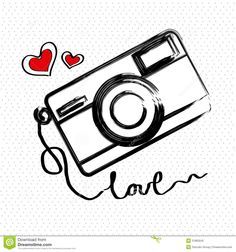 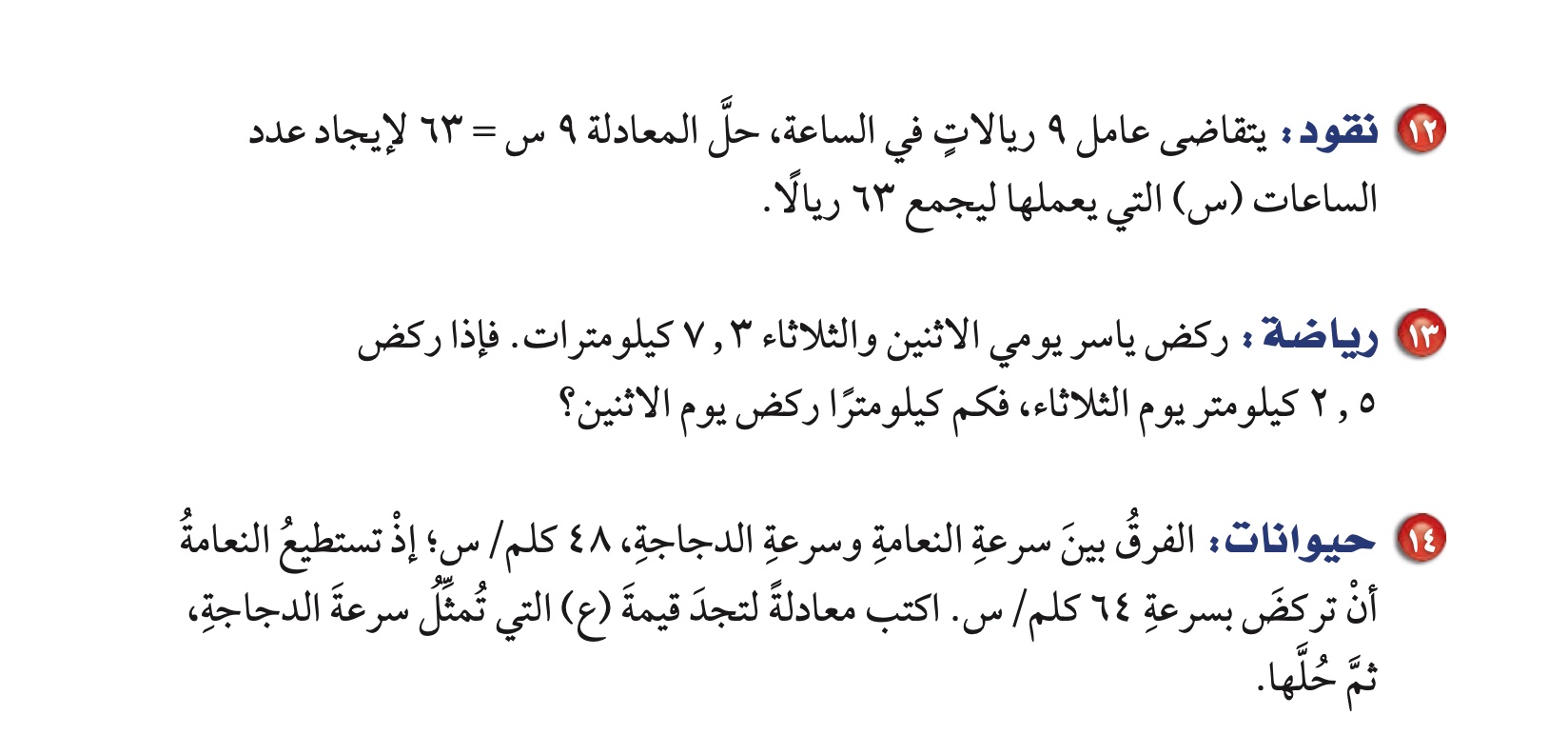 تدرب
تحقق
صـ٣٤
ما هي قيمة ع التي تجعل المعادلة صحيحة
ع
ــ      = ٤٨
٦٤
١٦
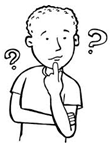 =٤٨
٤٨
الحل =
١٦
الصفحة الرئيسية ٢٥
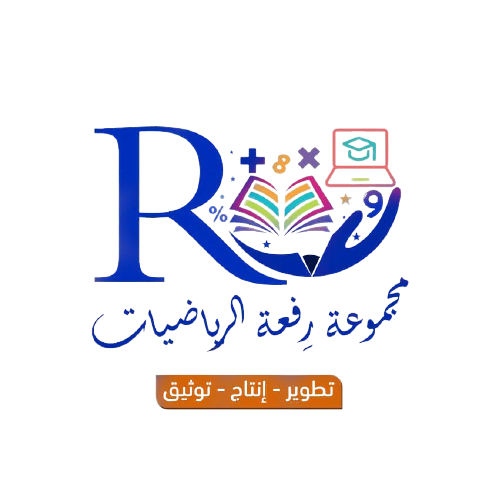 113
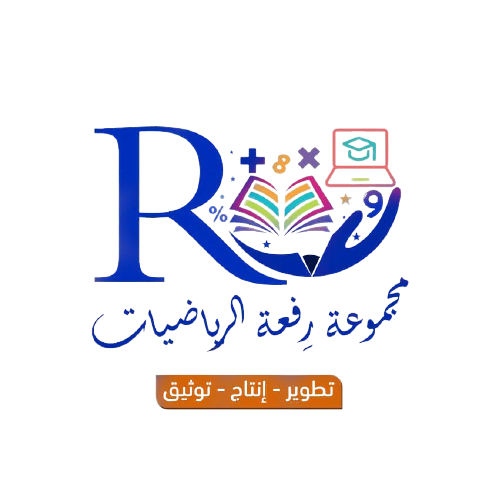 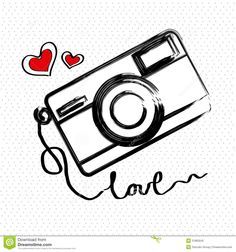 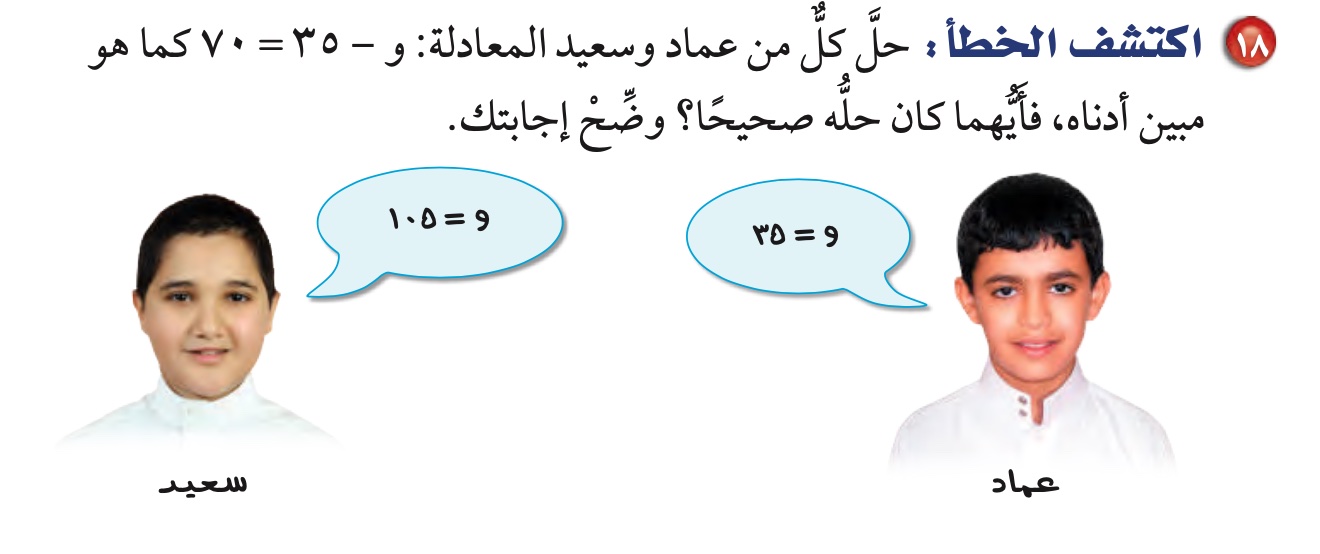 تحقق
مسائل مهارات التفكير العليا
و
١٠٥
ــ ٣٥  = ٧٠
صـ٣٥
=٧٠
٧٠
الحل =
١٠٥
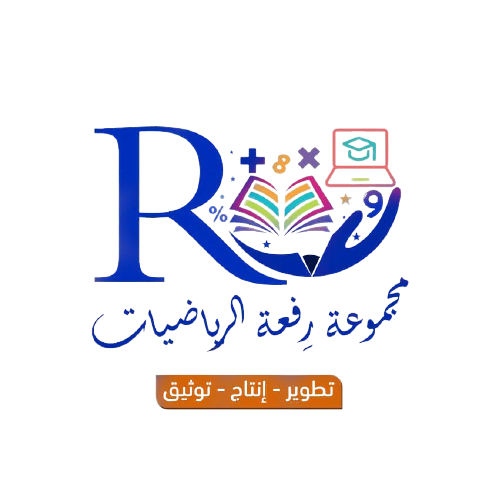 الصفحة الرئيسية ٢٦
114
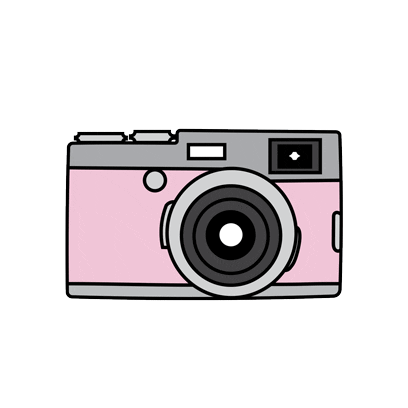 تذكري أن :
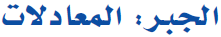 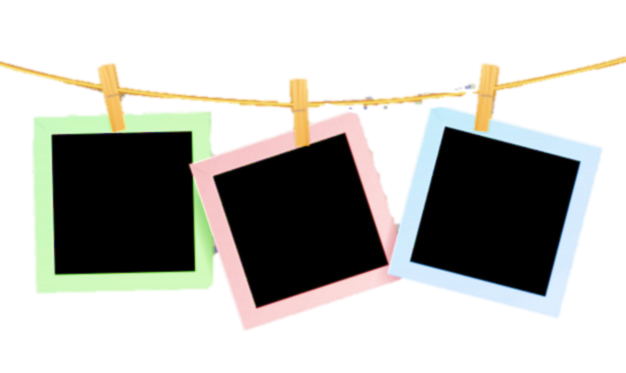 اسألي نفسك أولا عن العملية الضرورية لصياغة المعادلة ثم حليها وحتى توجدي قيمة المتغير الذي يجعل المعادلة صحيحة
تذكري ان تستخدمي العمليات العكسية اذا لم تتوصلي الى الحل ذهنيا.
فرقي بين المعادلة و العبارة الجبرية وتذكري أن المعادلة الجبرية تحوي على إشارة المساواة ، بينما لا تحتوي العبارة الجبرية على هذه الإشارة
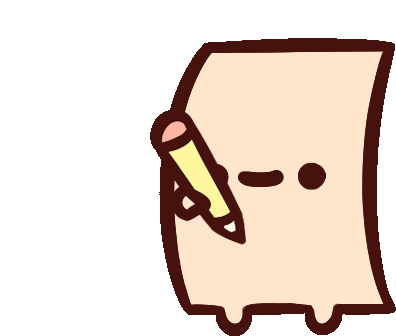 إرشــــــادات وملاحظات
الصفحة الرئيسية ٢٧
115
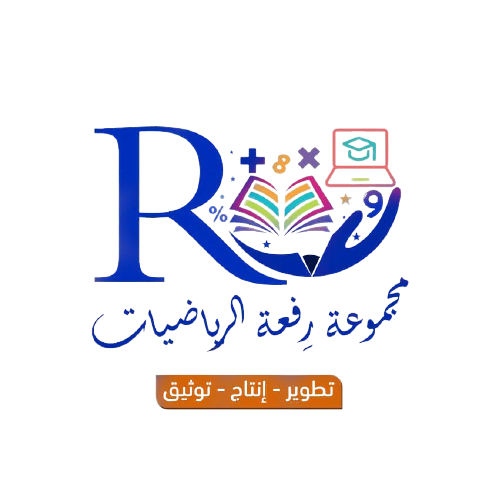 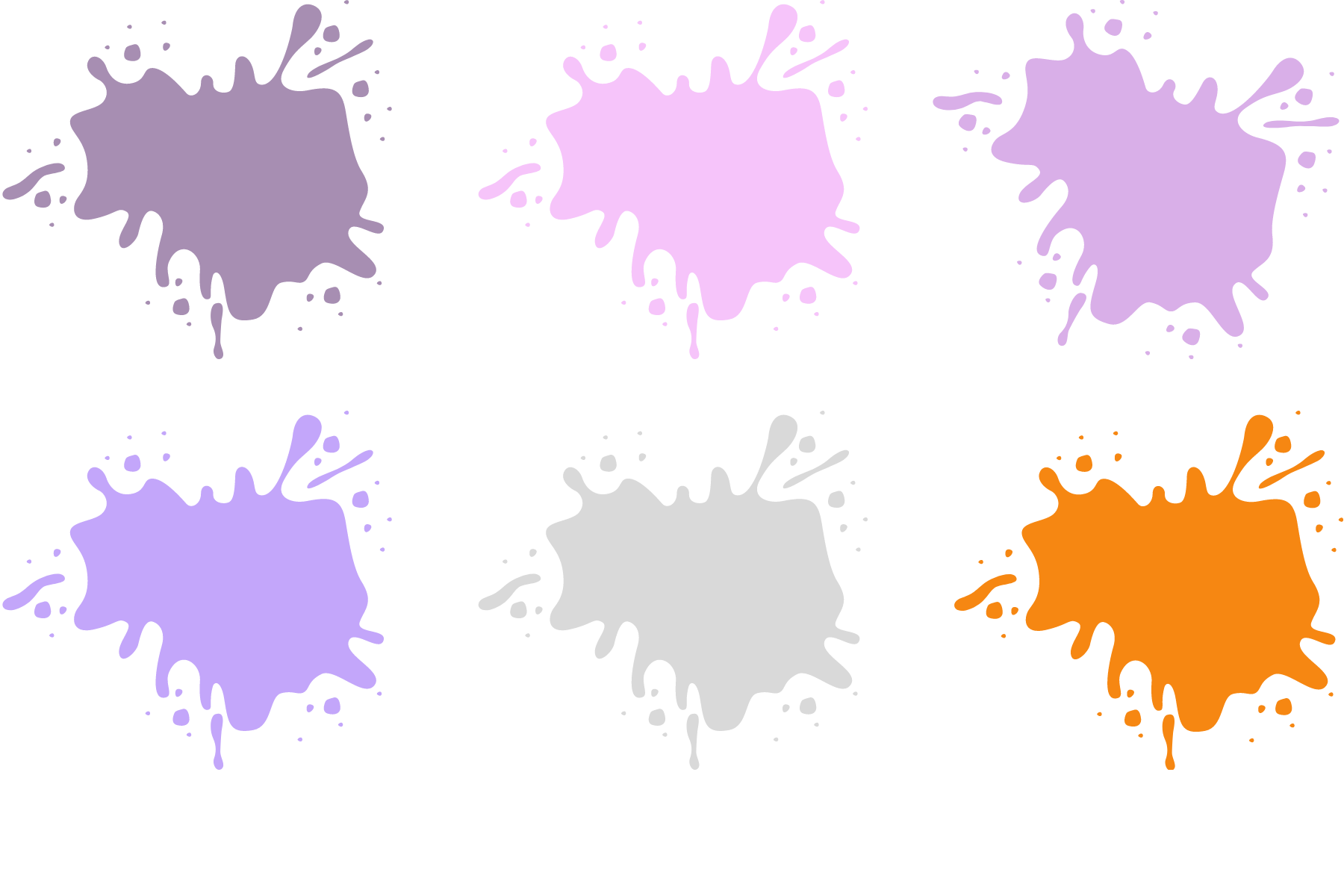 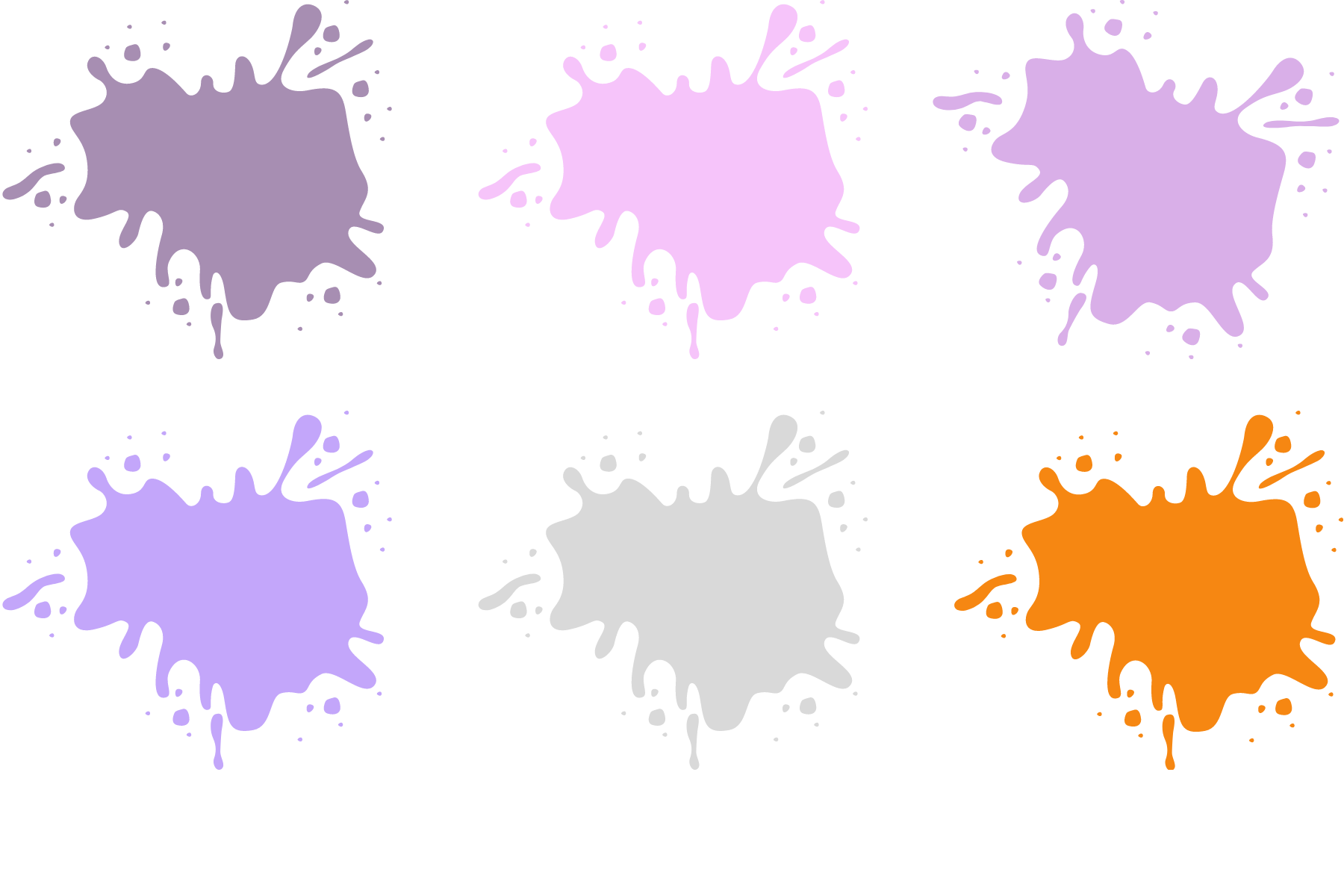 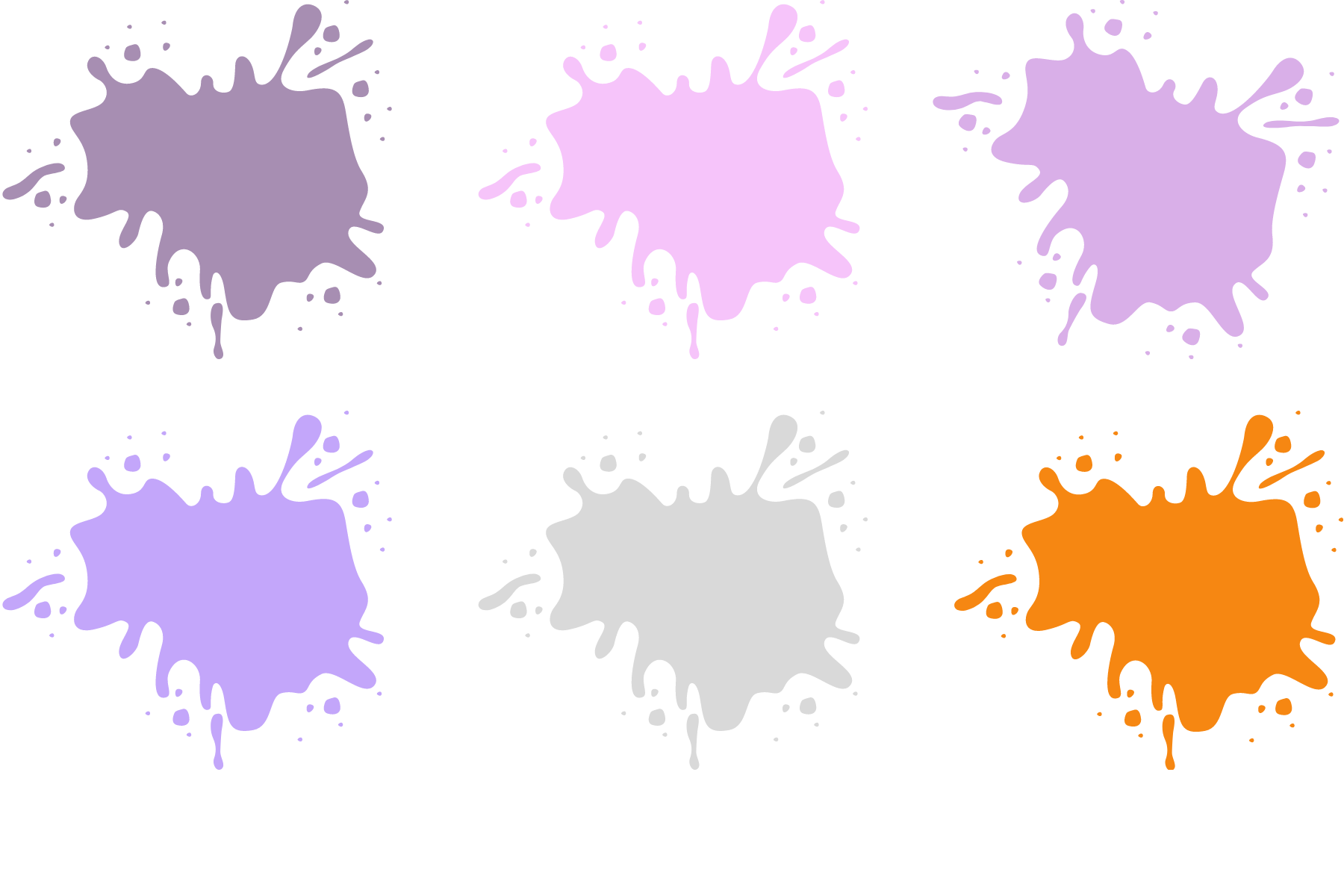 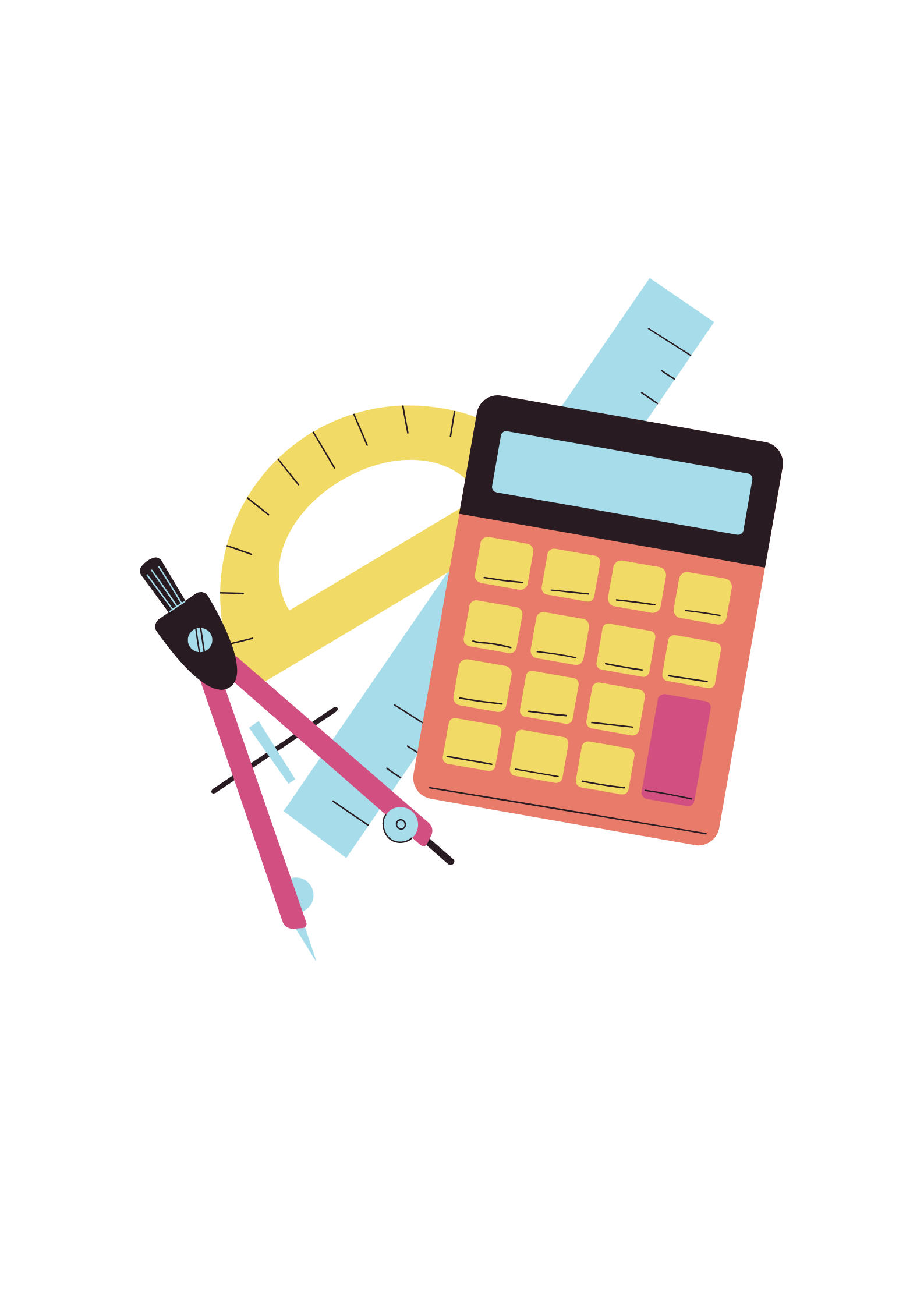 116